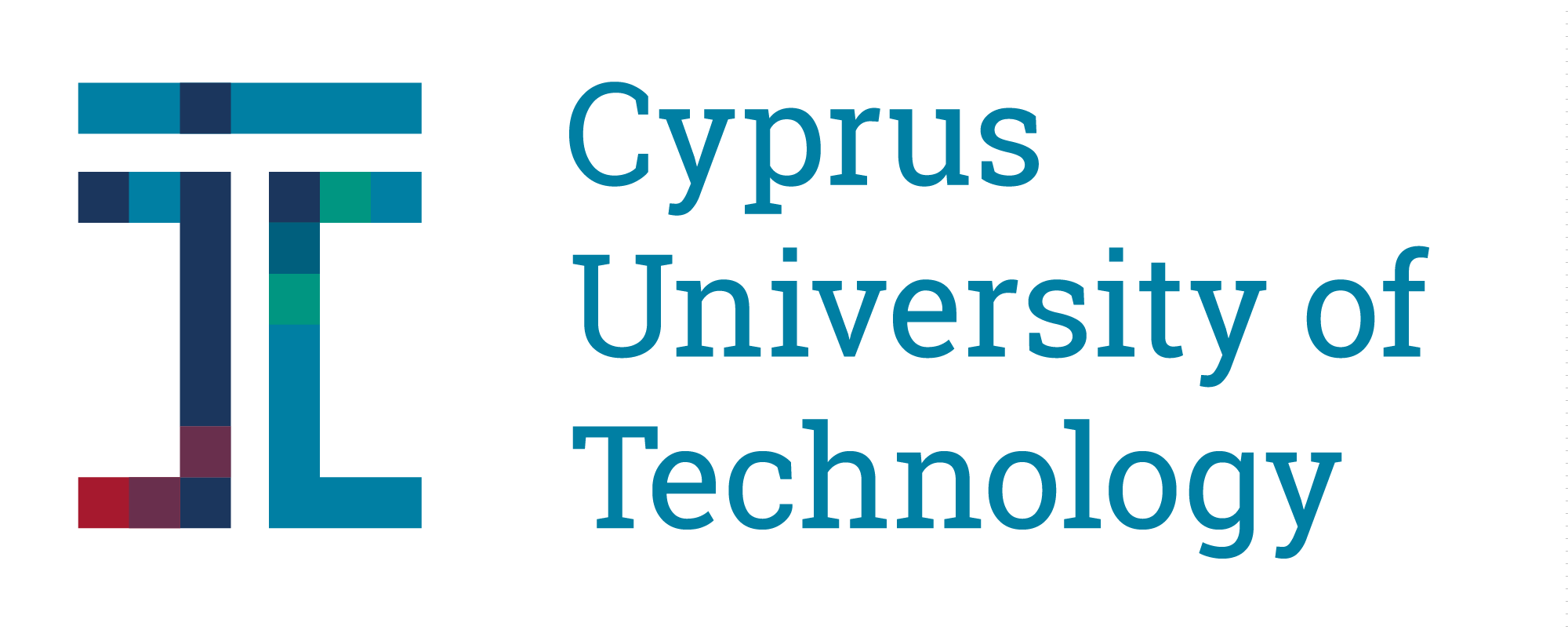 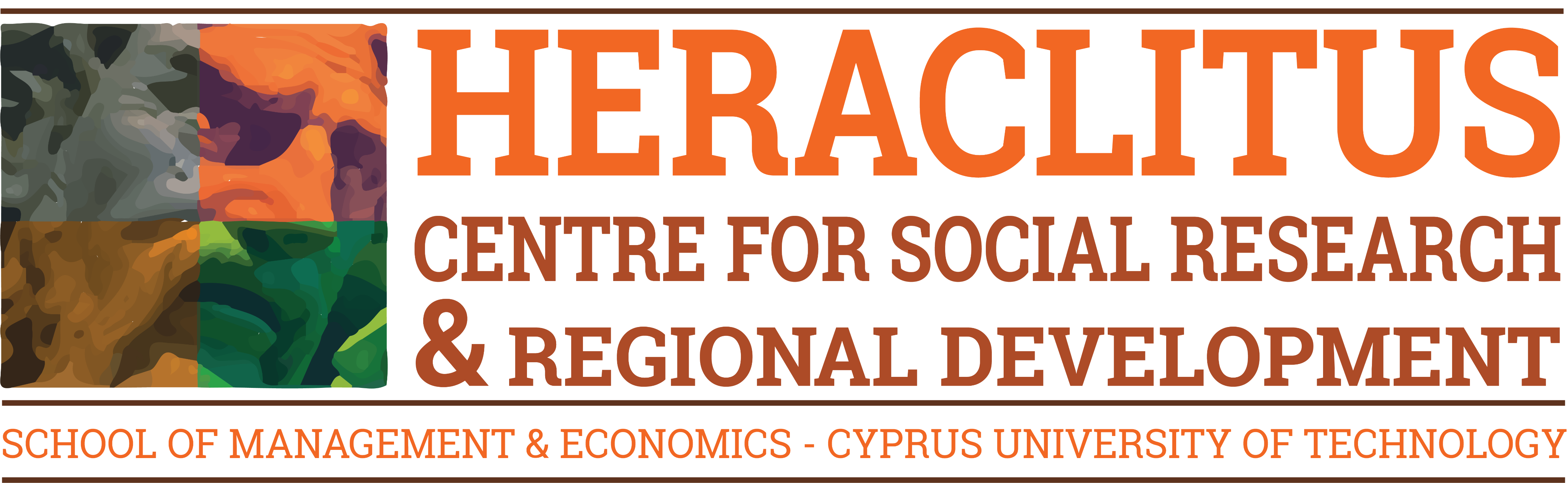 «Ψηφιοποιώντας το Μέλλον του Θρησκευτικού και Προσκυνηματικού Τουρισμού στην Κύπρο: Πλατφόρμα ΜΙΤΟΣ»
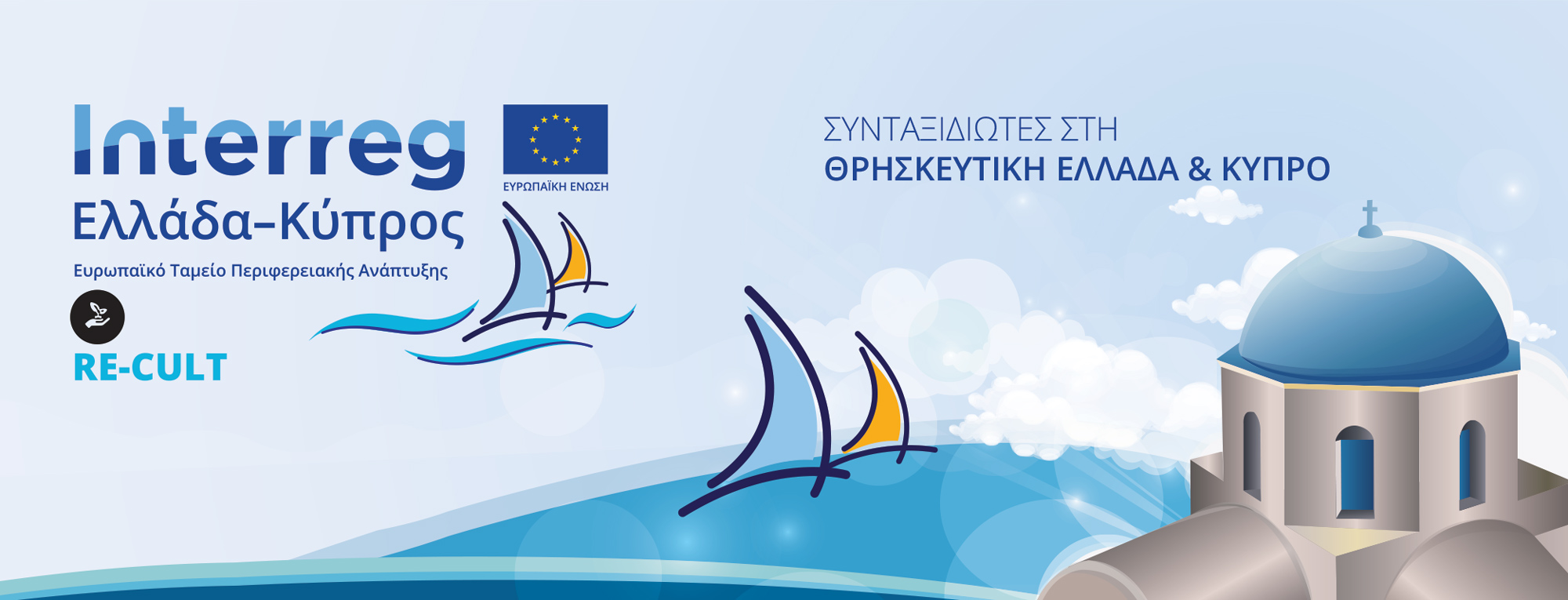 Παρουσιαστής: Αντώνης Θεοχάρους
Ομάδα έργου ΤΕΠΑΚ: Αντώνης Θεοχάρους, Πέτρος Κοσμάς, Χρήστος Αντρέεβ, Μαρία Παναγοπούλου, Πέτρος Γιαννούλης, Κωνσταντίνος Κωνσταντινίδης, Χαράλαμπος Χατζηπαναγιώτου, Νικολέττα Αμύρωτου
Τεχνολογίες ανάδειξης Θρησκευτικού και Προσκυνηματικού Τουρισμού
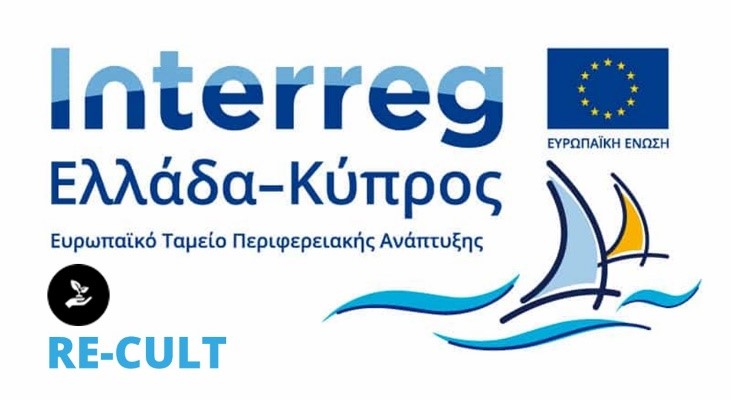 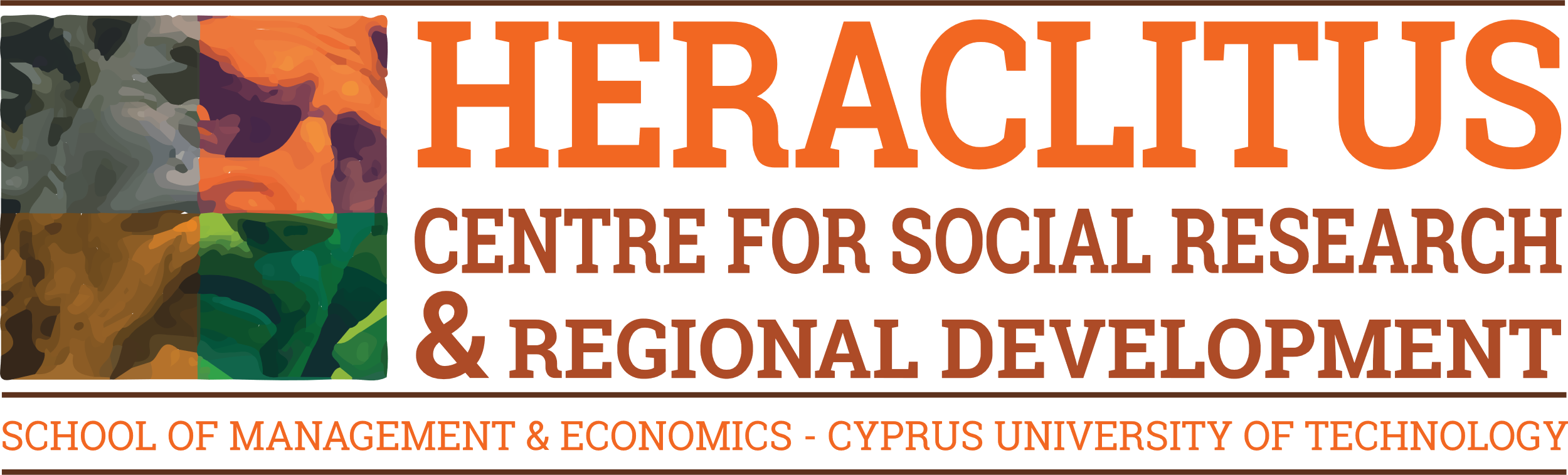 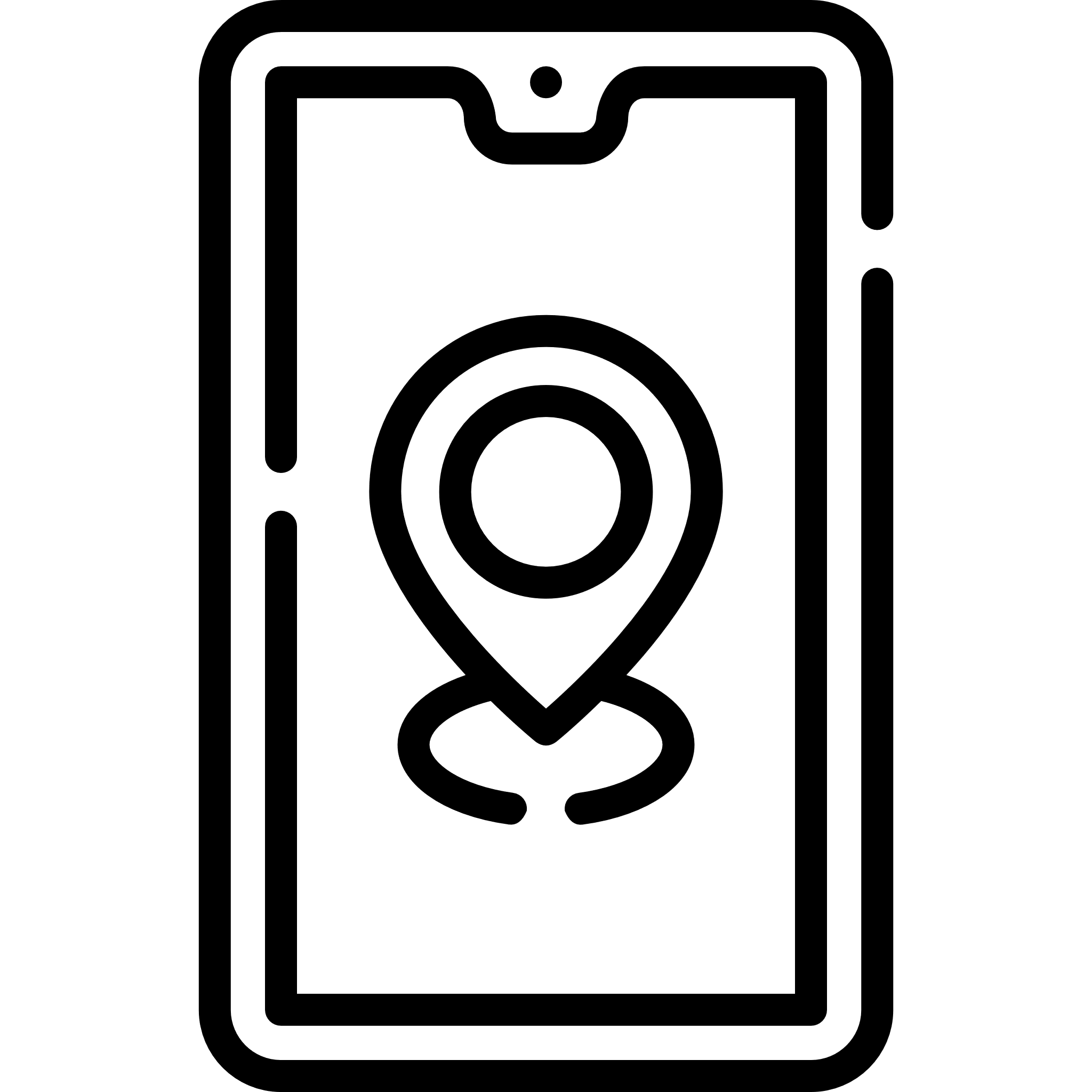 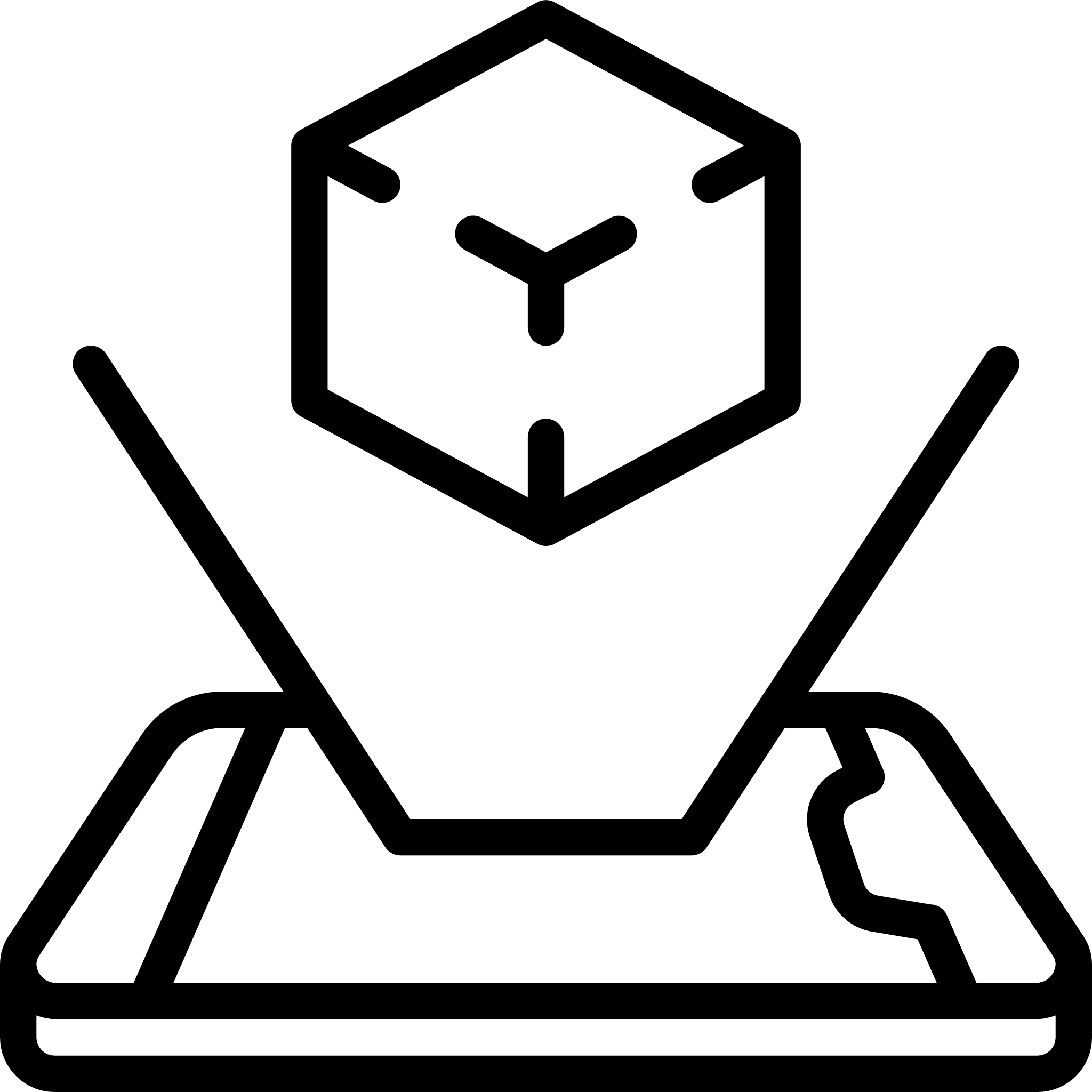 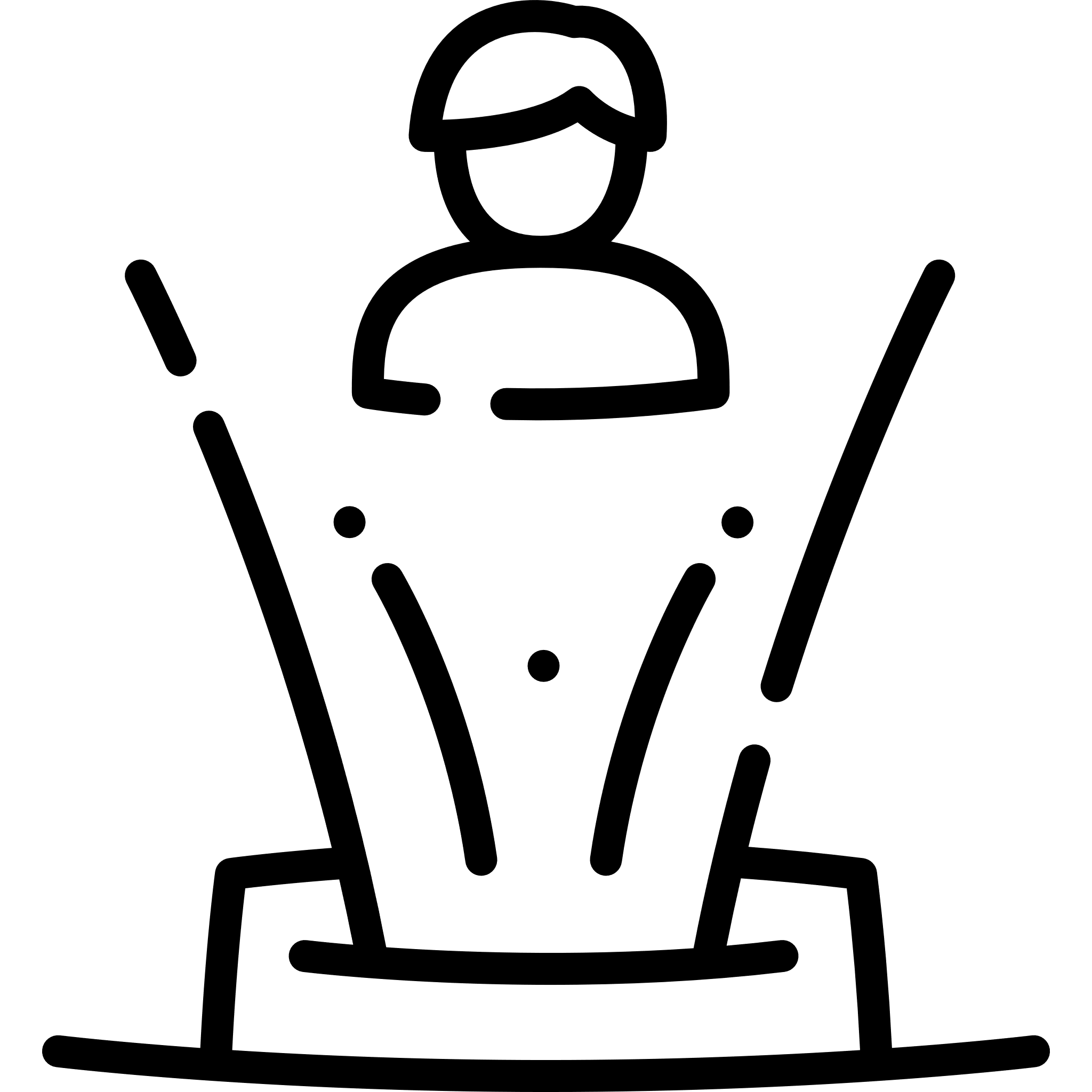 Ψηφιακή Περιήγηση GIS
Επαυξημένη Πραγματικότητα
Ολογράμματα
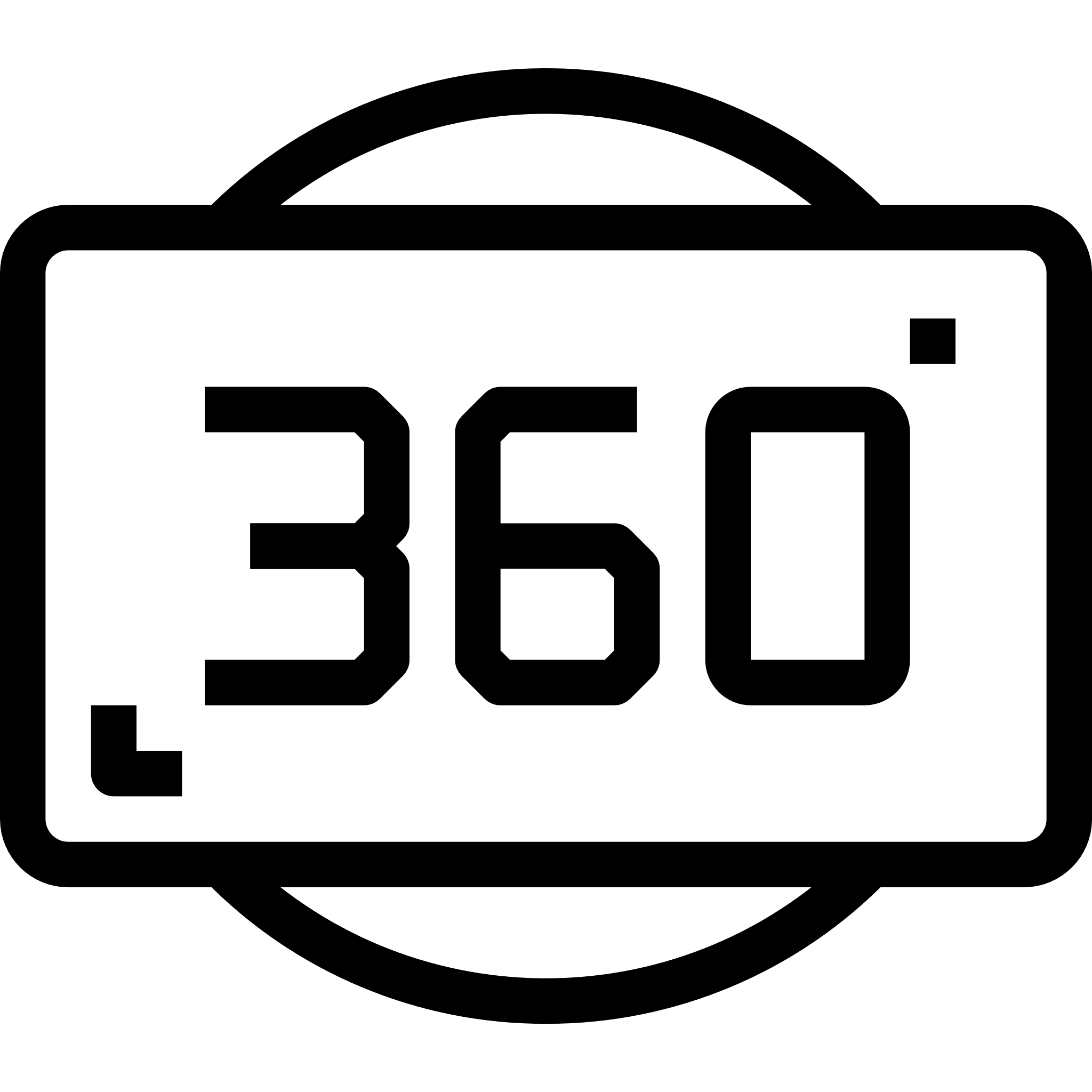 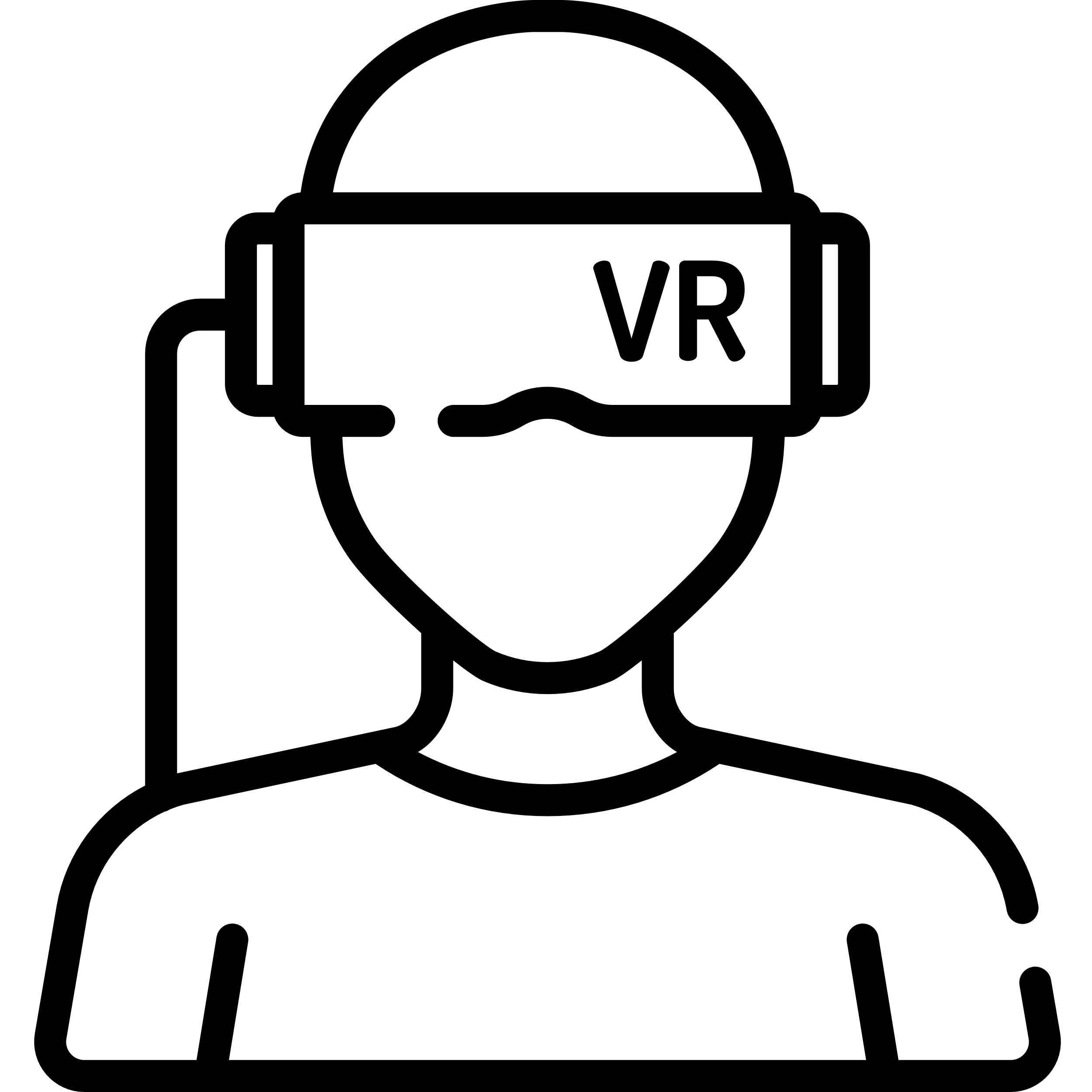 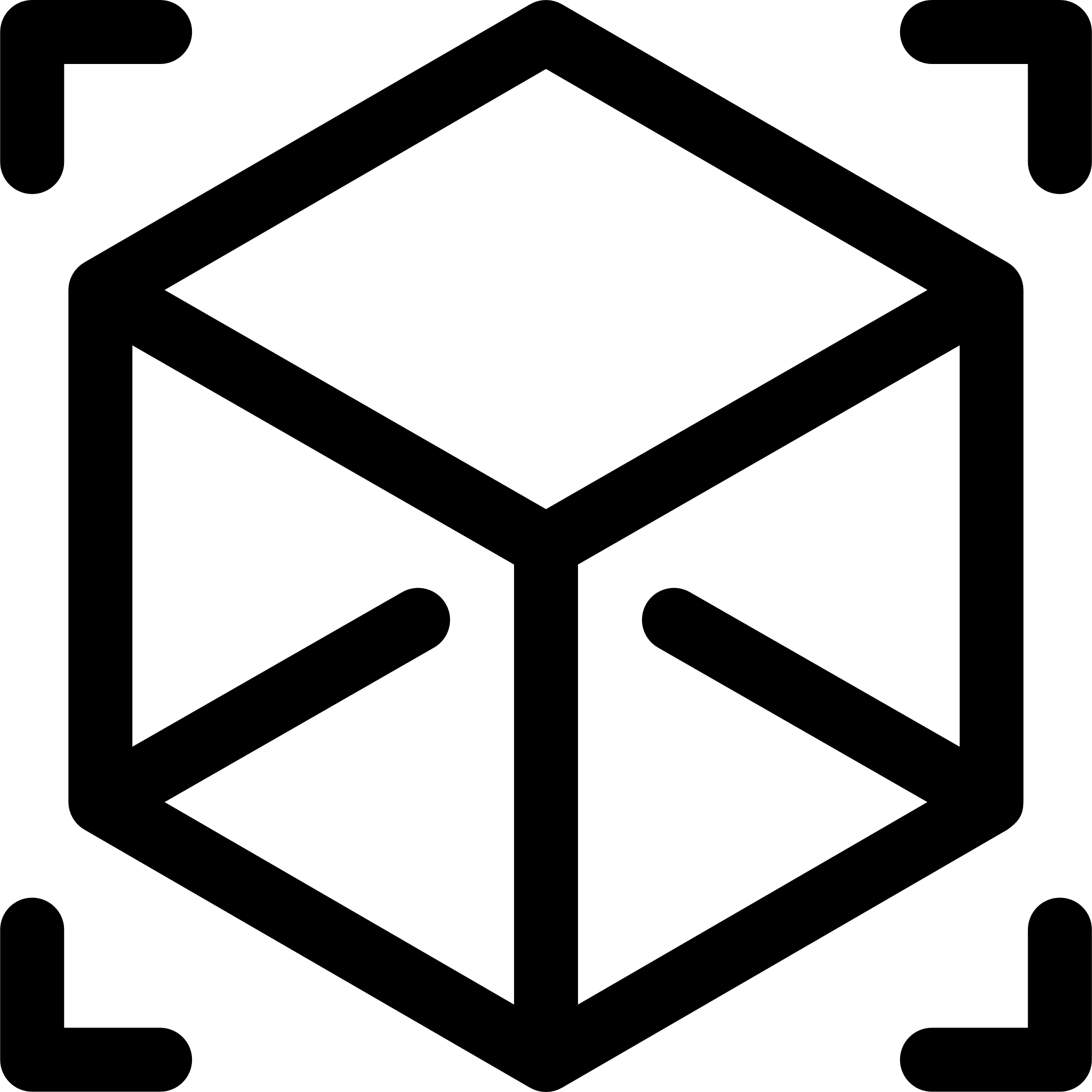 Βίντεο και φωτογραφίες 360 μοιρών
Τρισδιάστατη Απεικόνιση
Εικονική Πραγματικότητα
Διαδρομές Θρησκευτικού και Προσκυνηματικού Τουρισμού
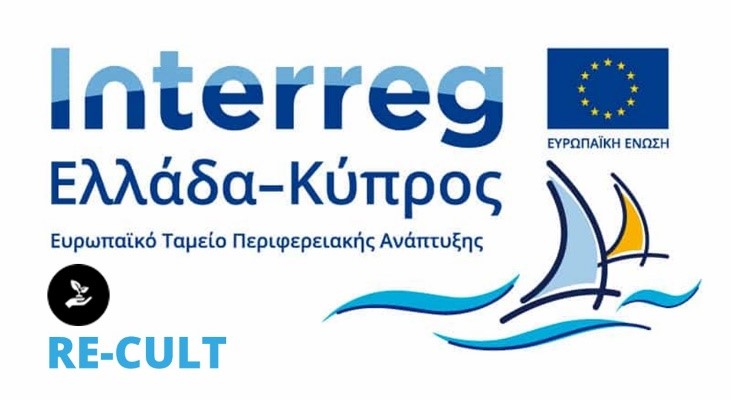 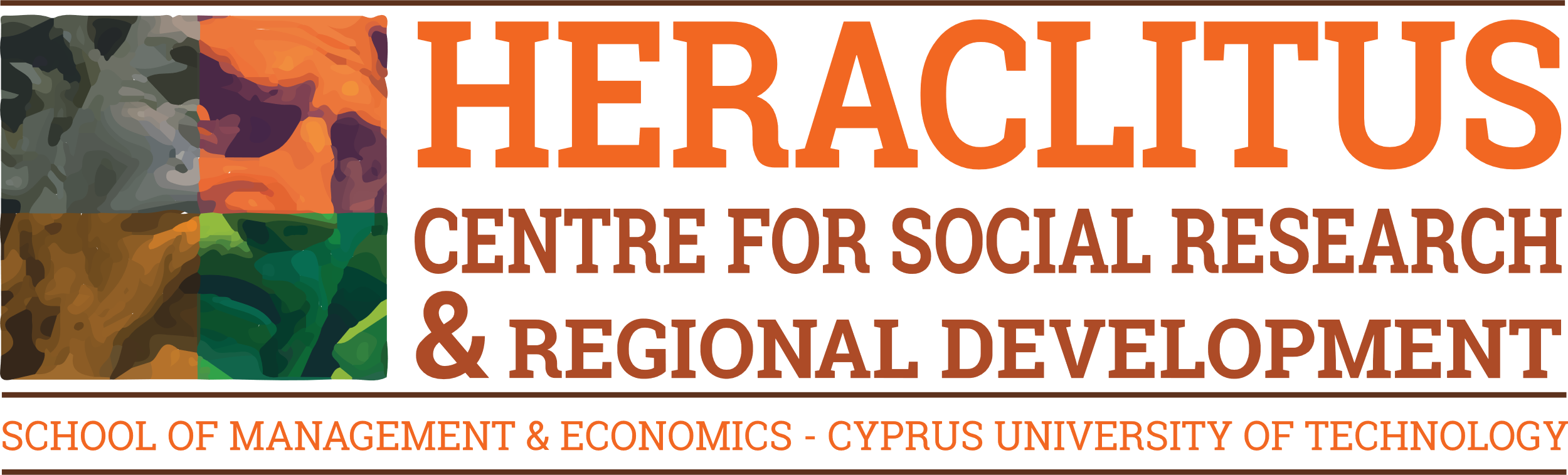 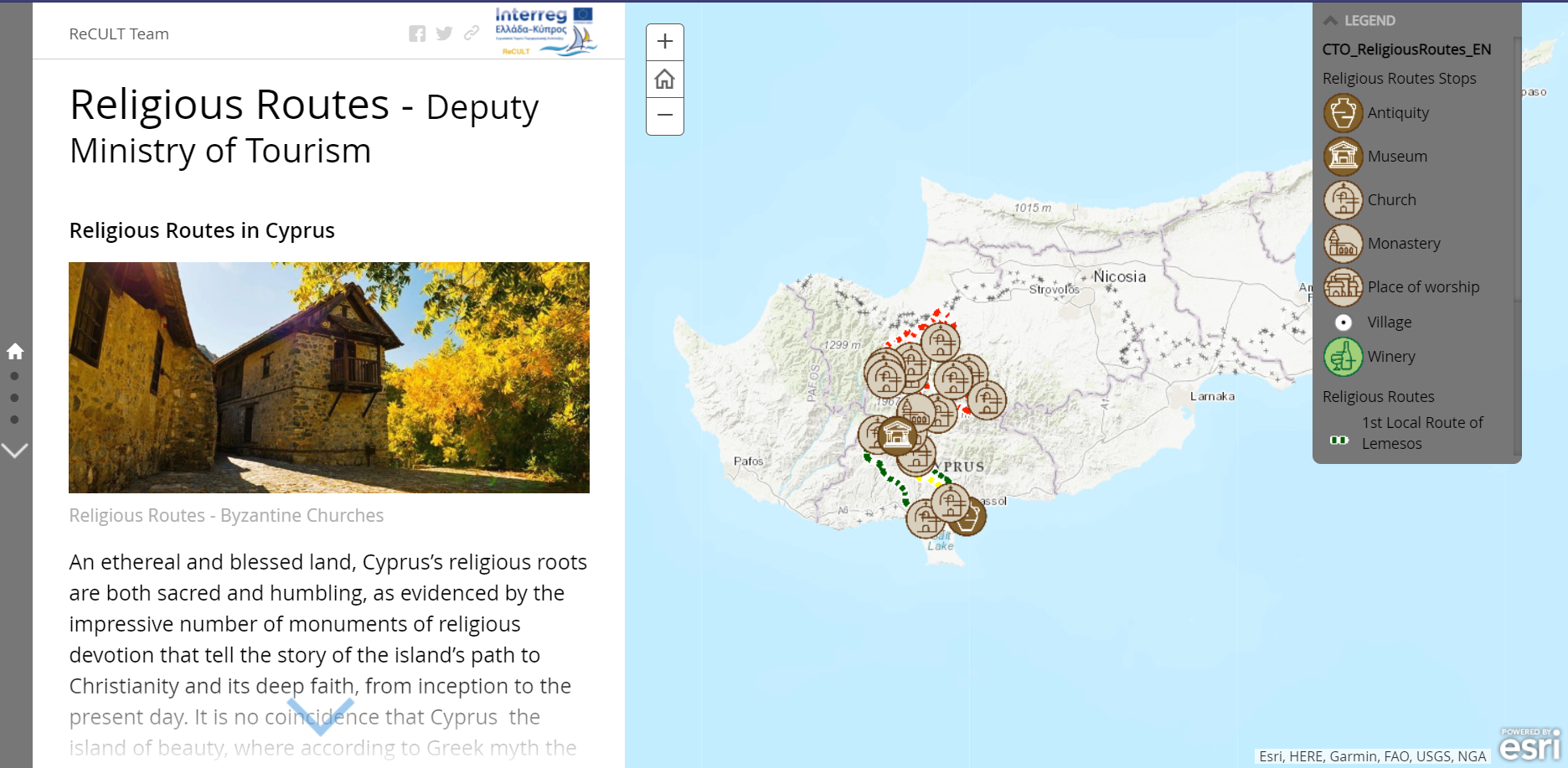 Σημεία ενδιαφέροντος Θρησκευτικού και Προσκυνηματικού Τουρισμού
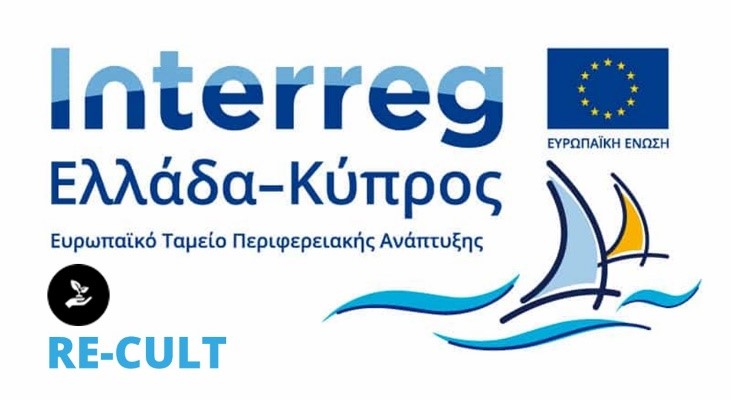 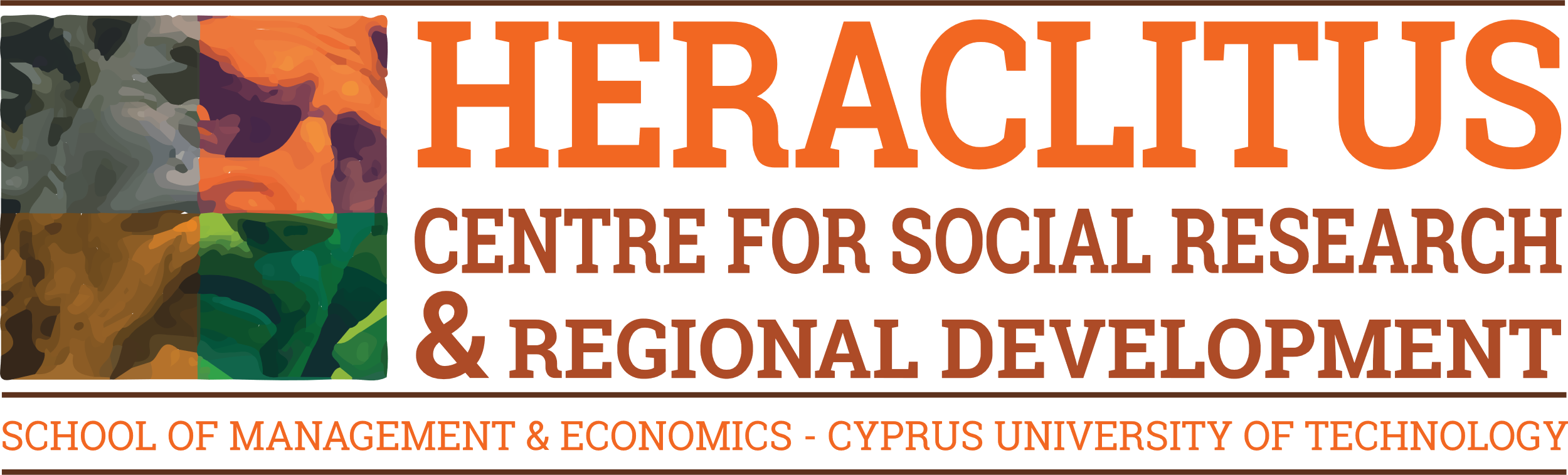 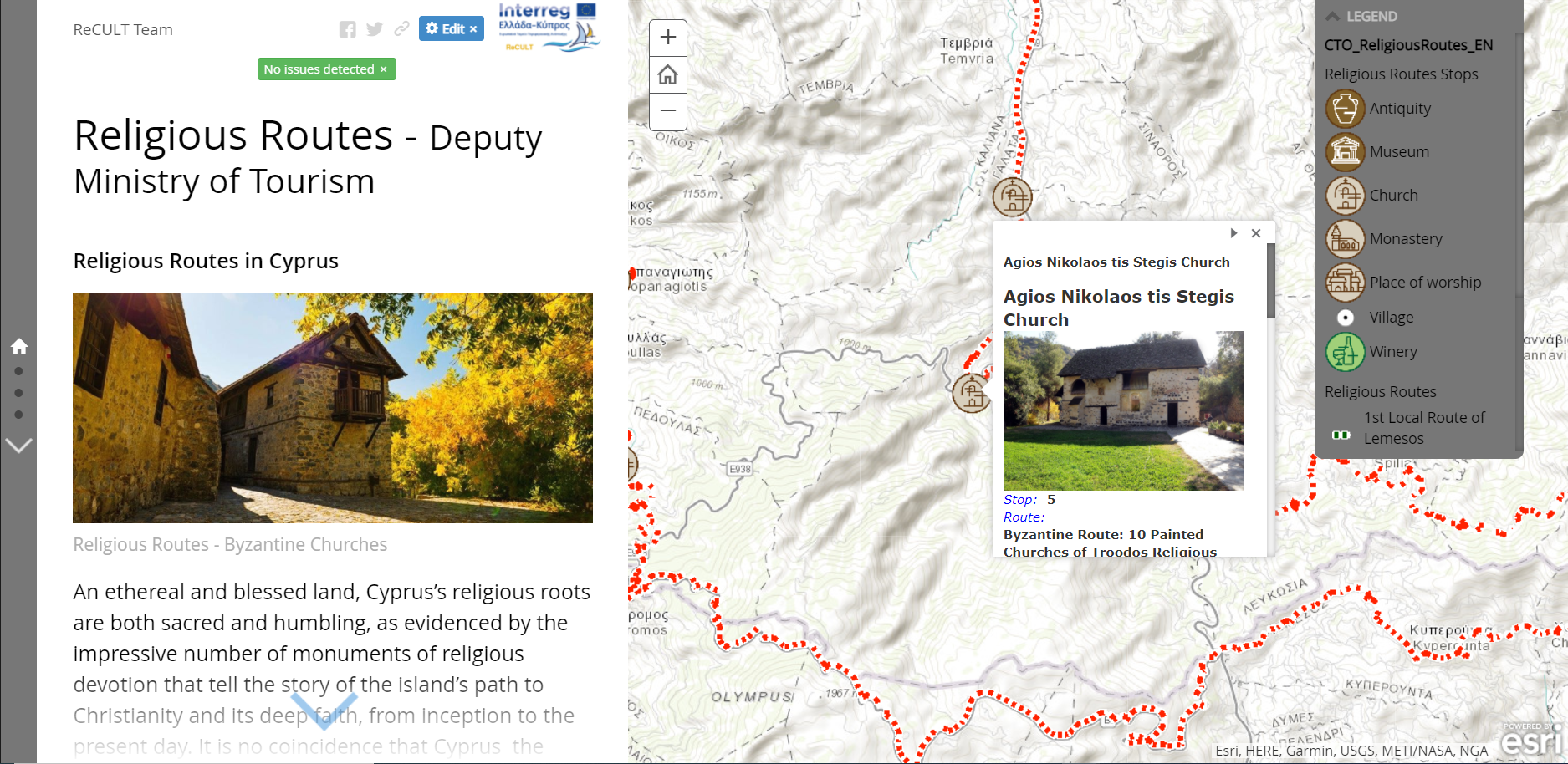 Ψηφιακή περιήγηση διαδρομών θρησκευτικού ενδιαφέροντος
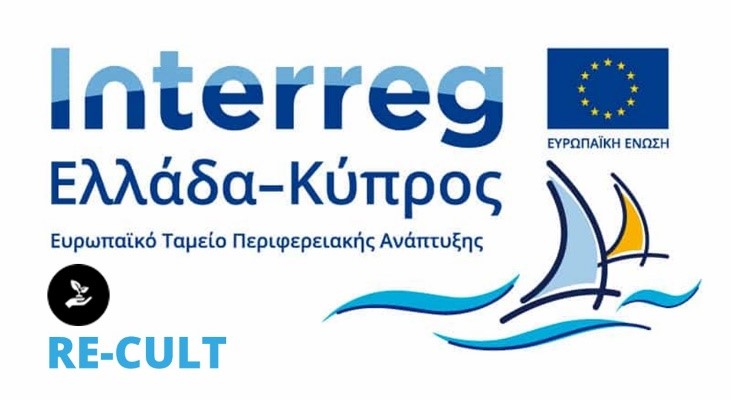 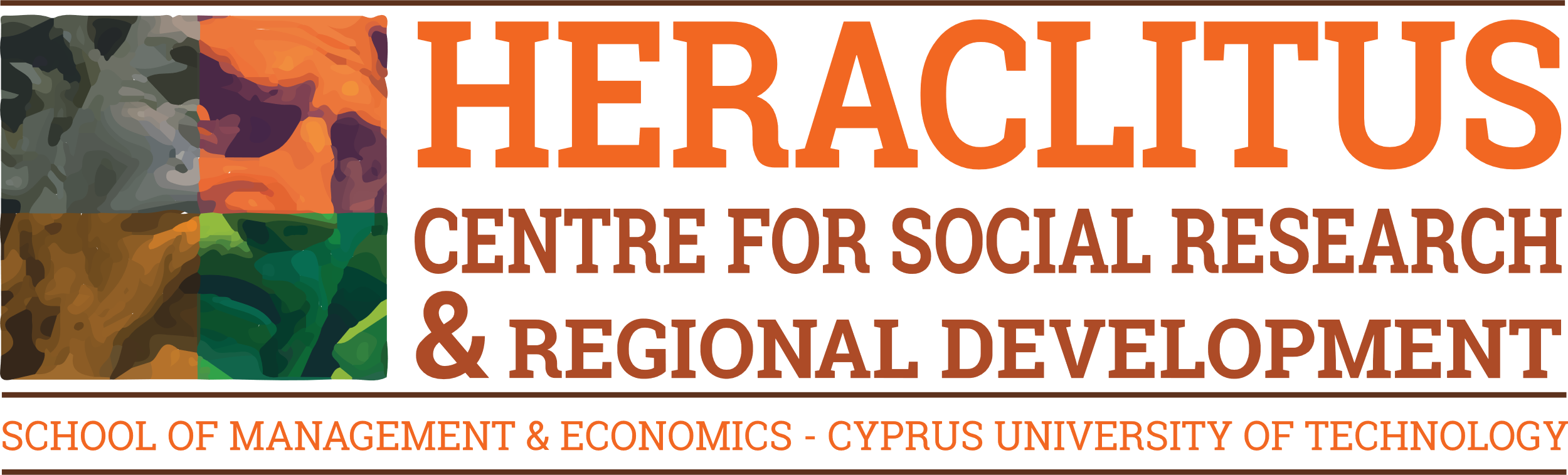 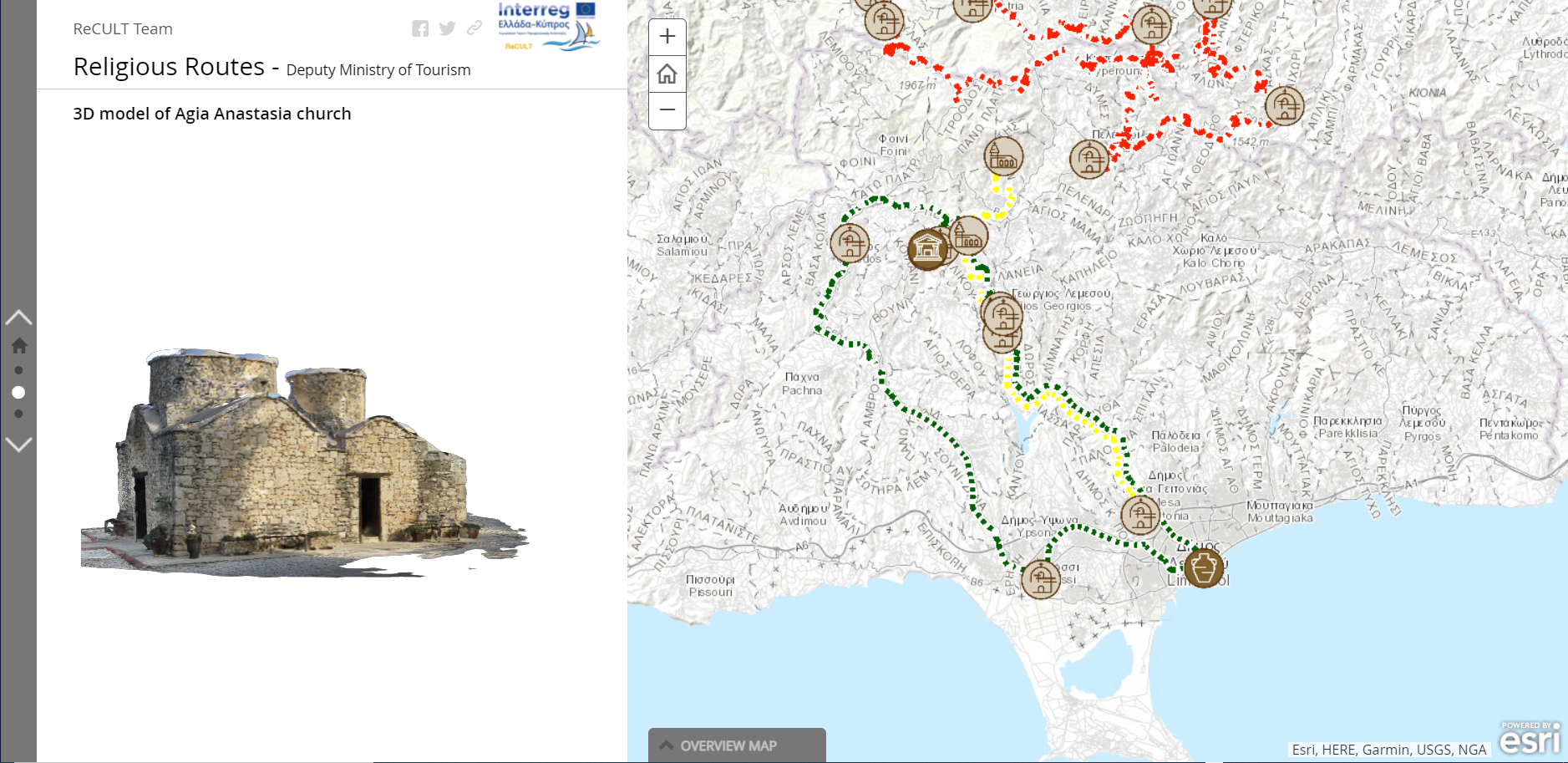 Εφαρμογή Ψηφιακής Περιήγησης
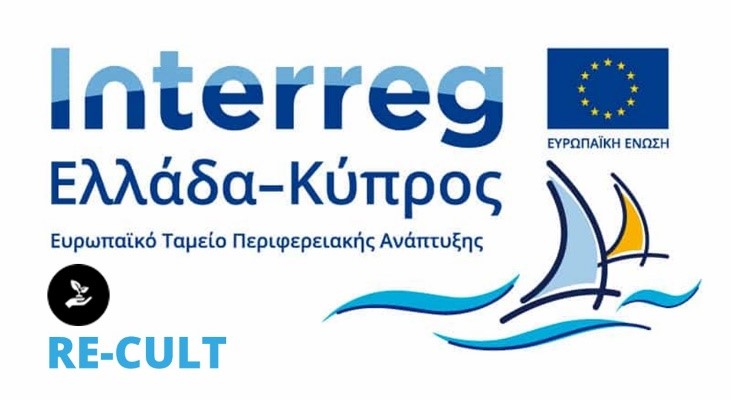 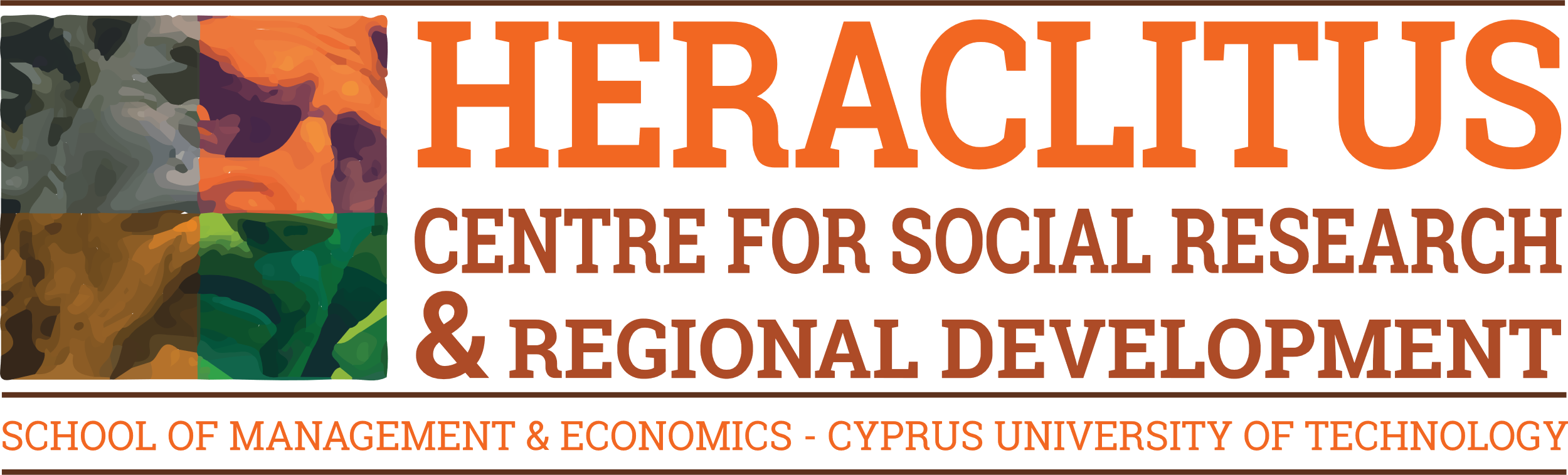 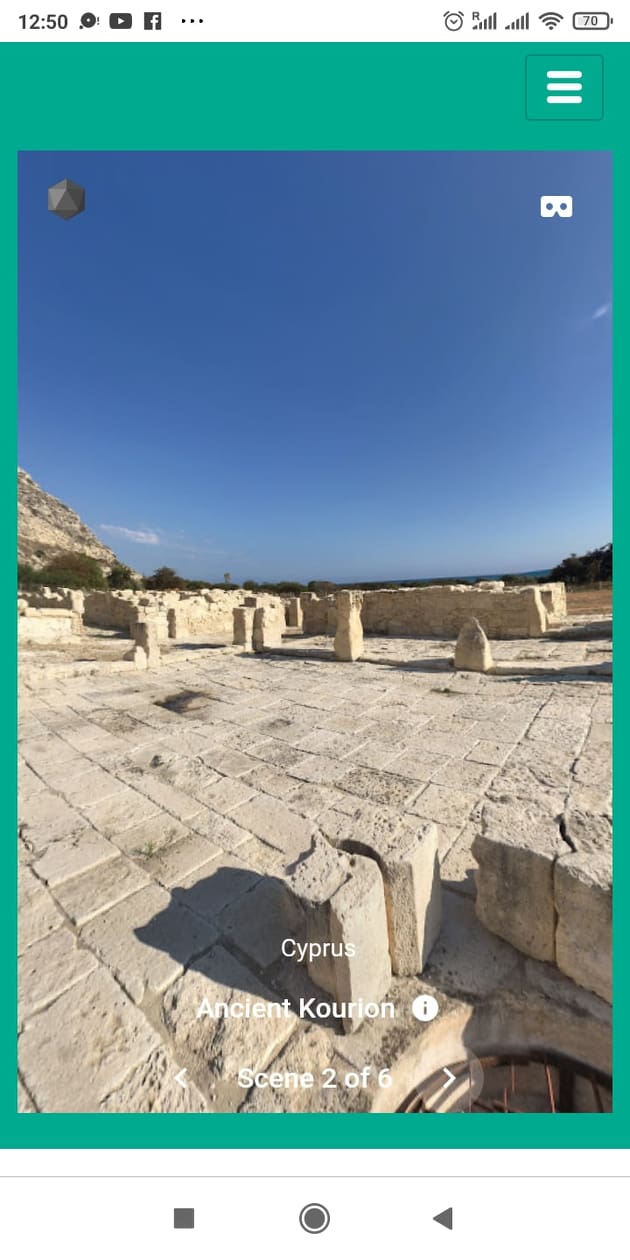 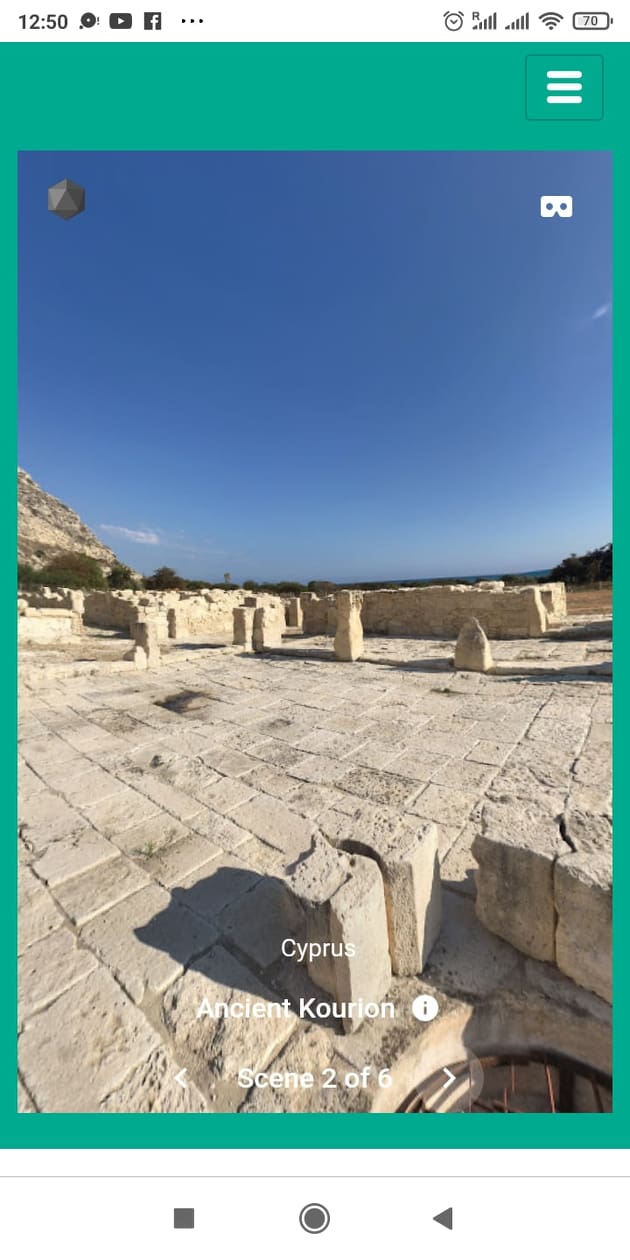 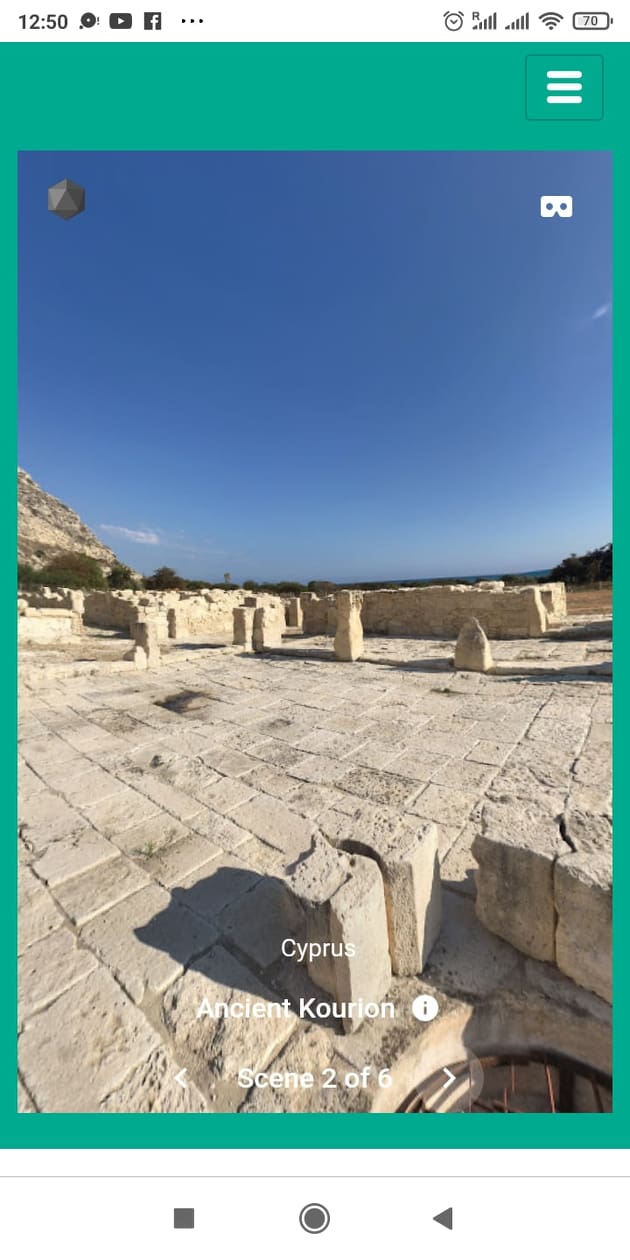 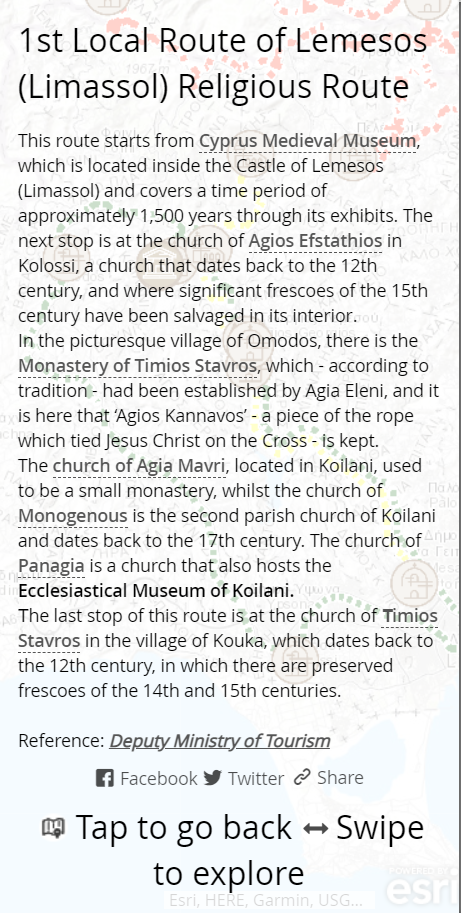 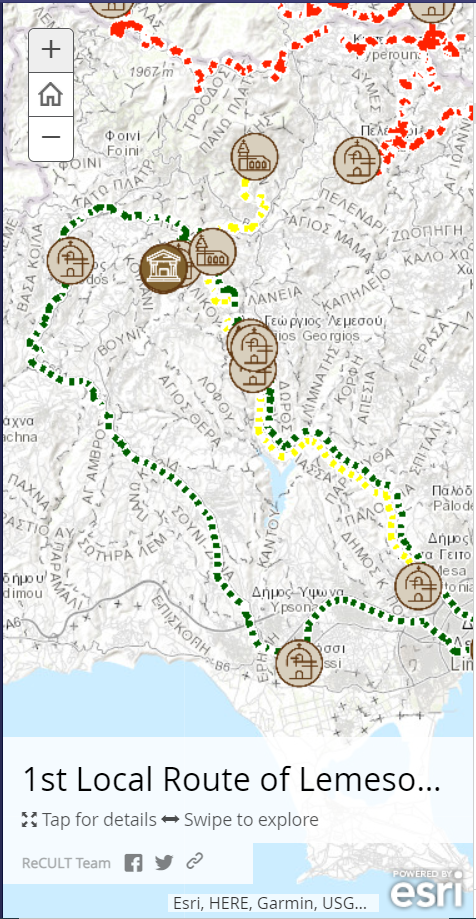 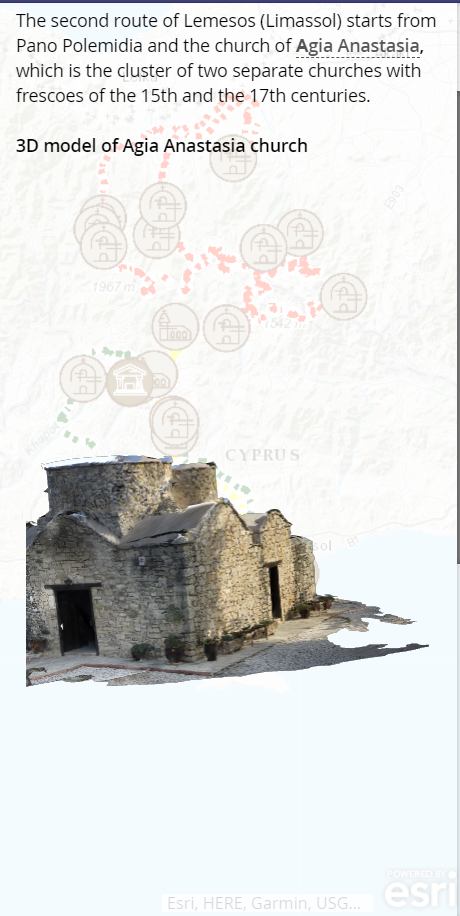 Επαυξημένη Πραγματικότητα
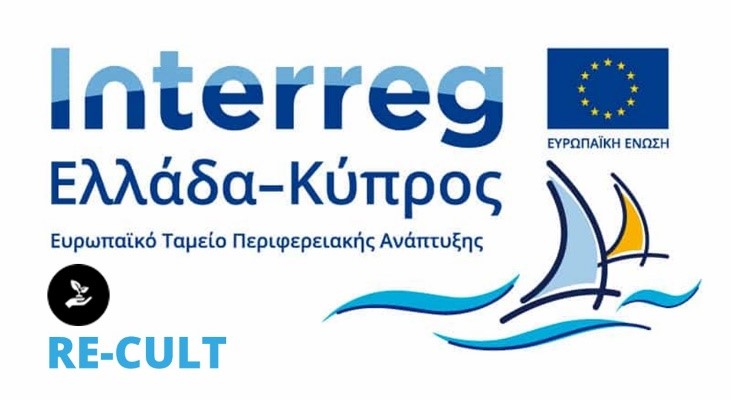 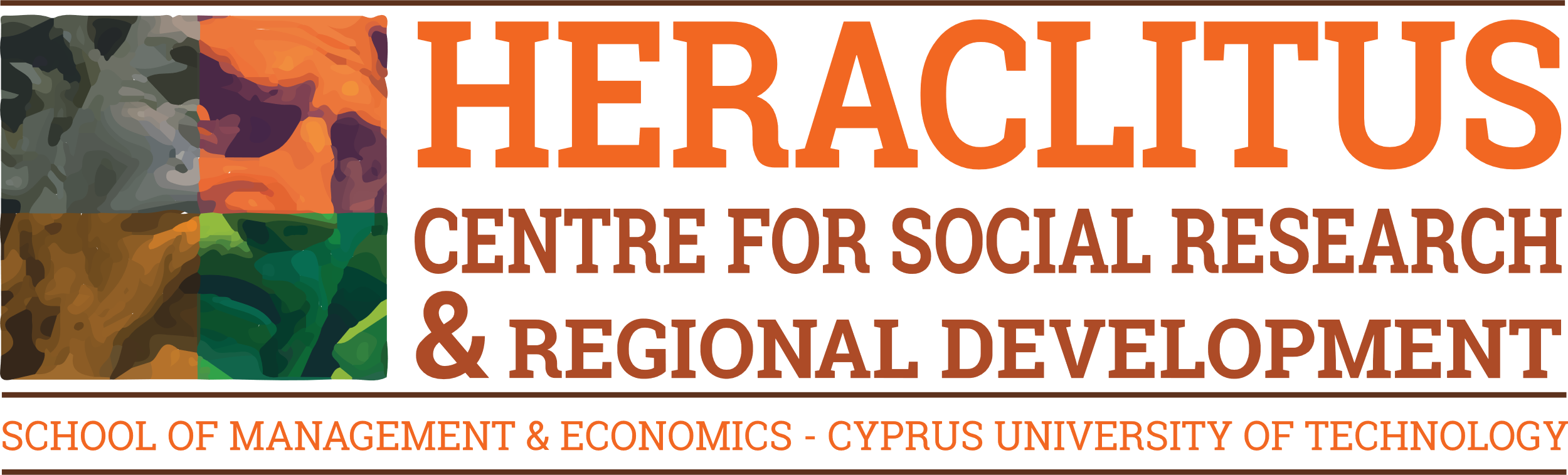 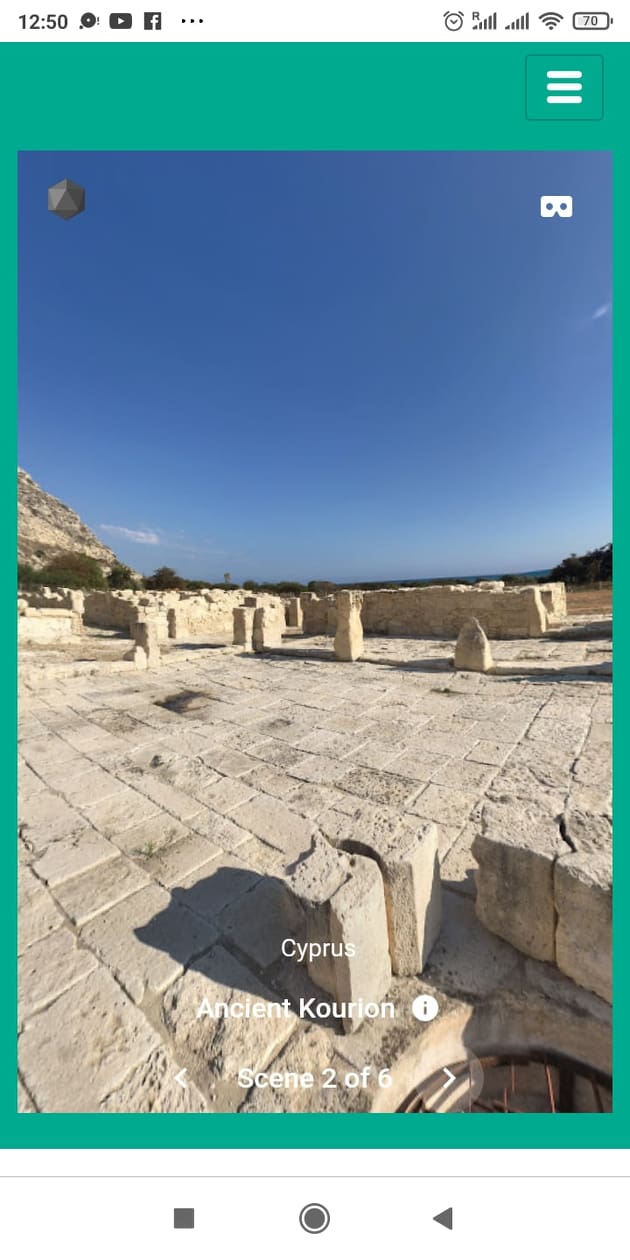 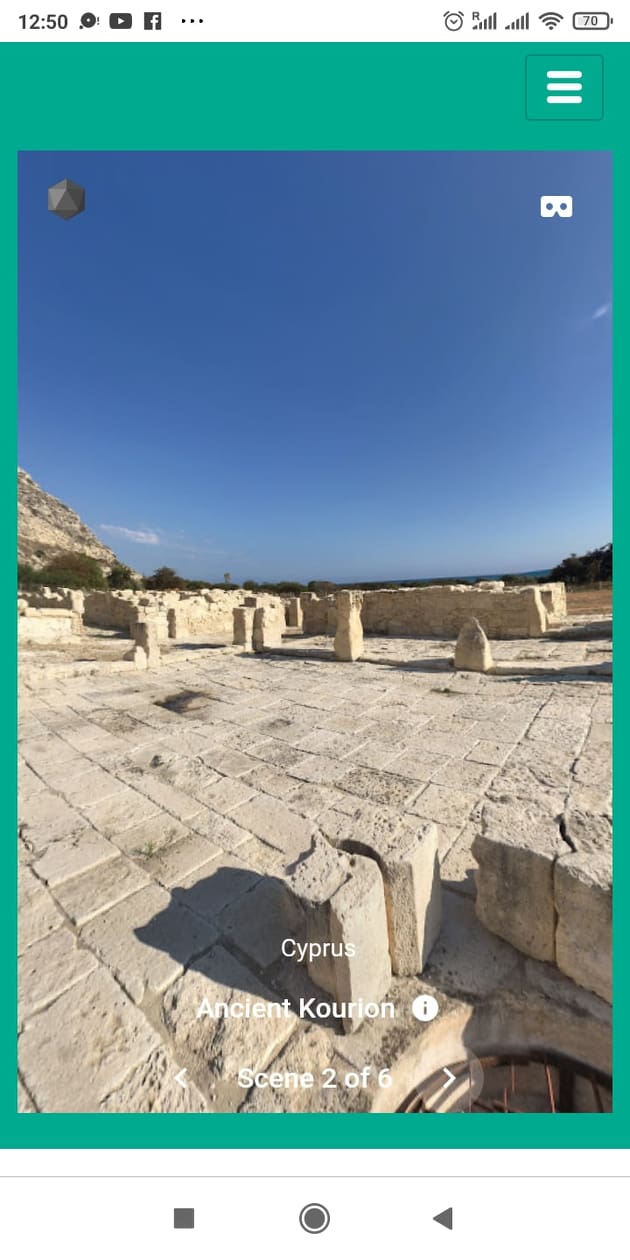 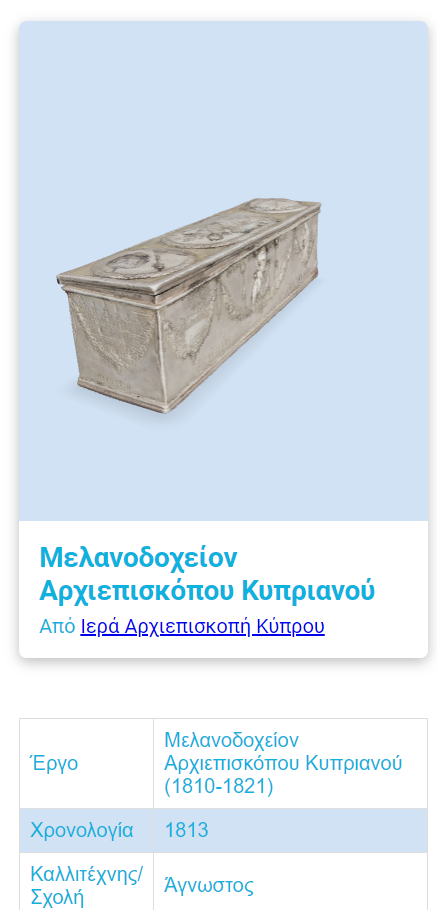 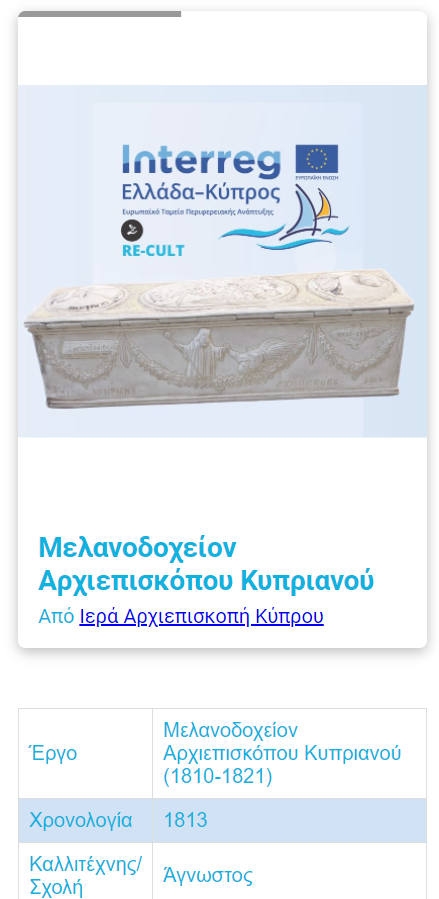 Επαυξημένη Πραγματικότητα
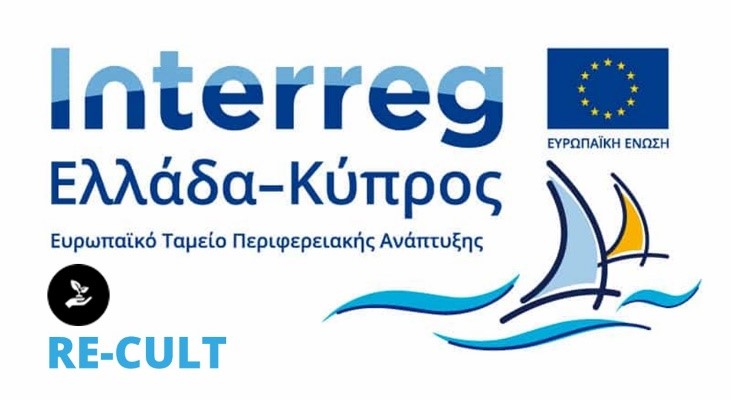 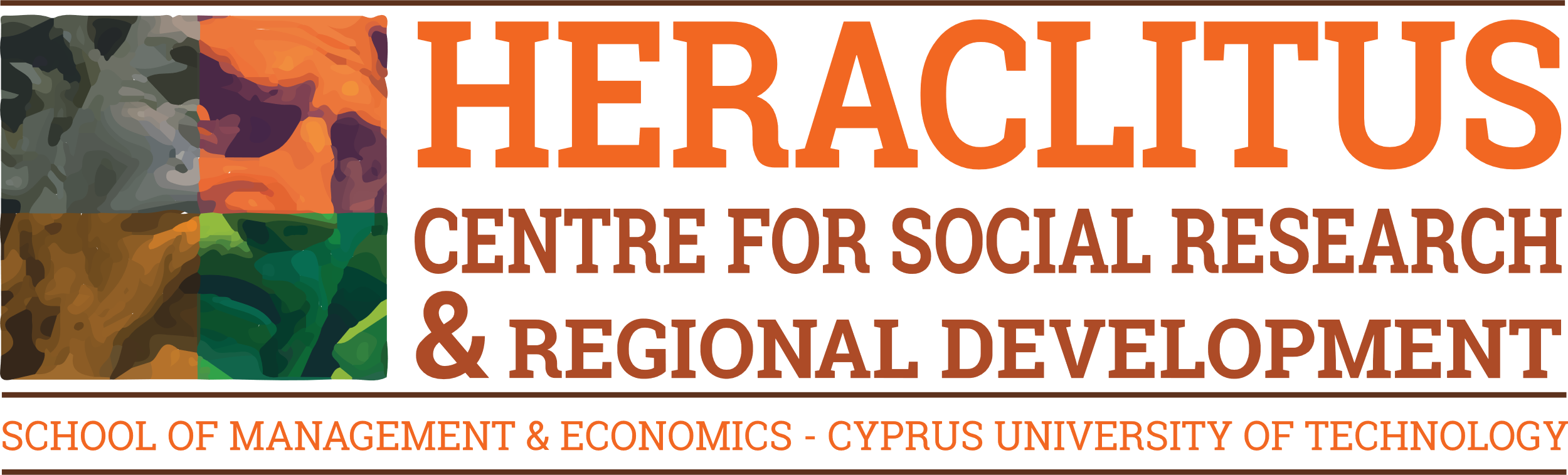 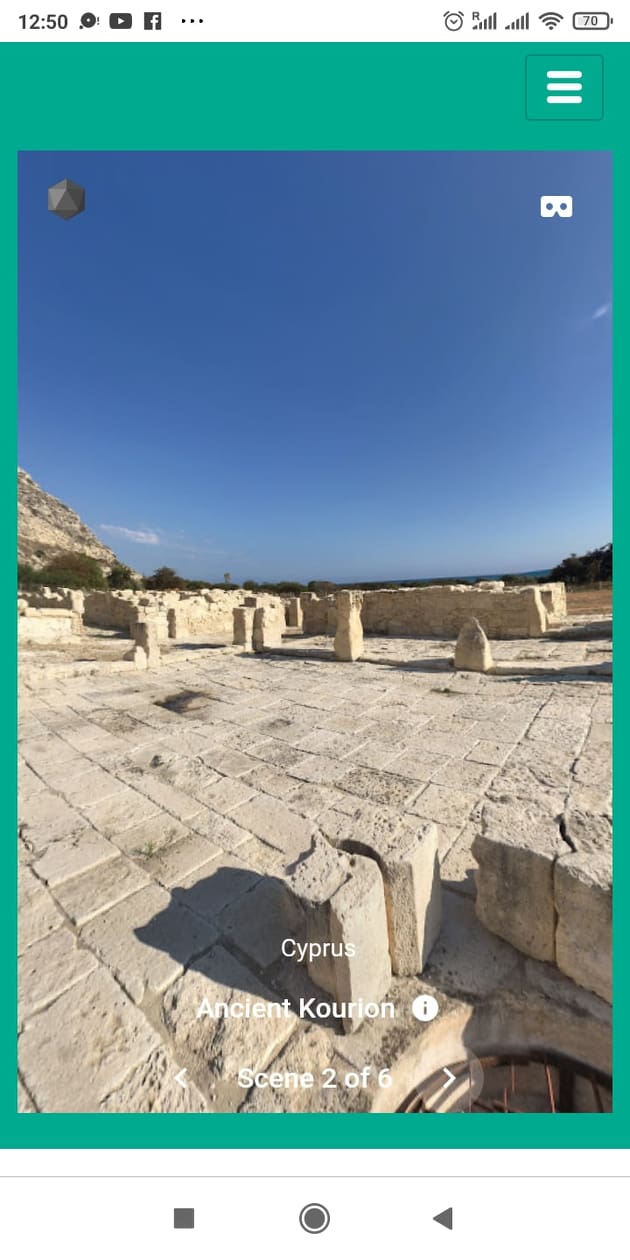 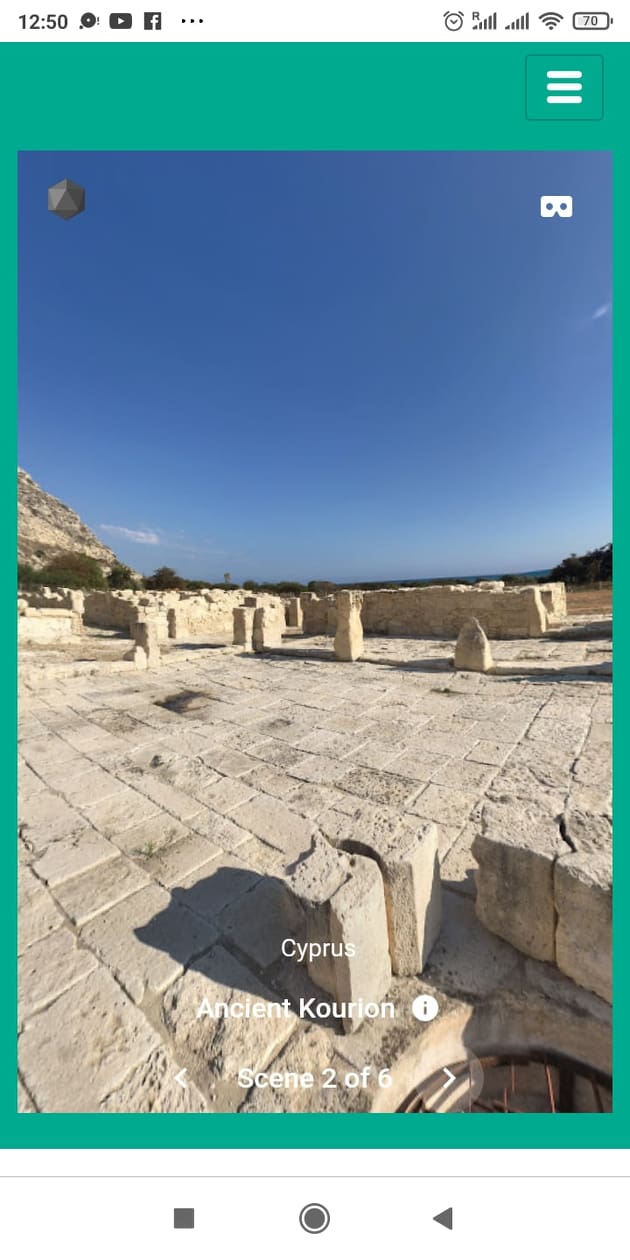 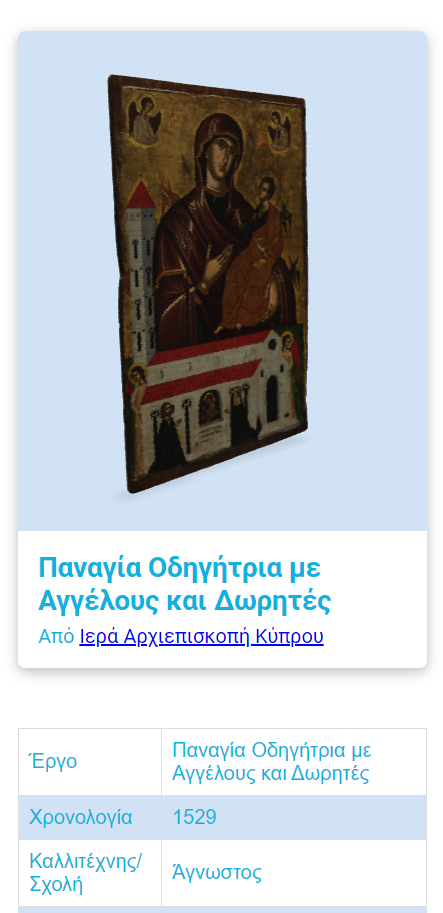 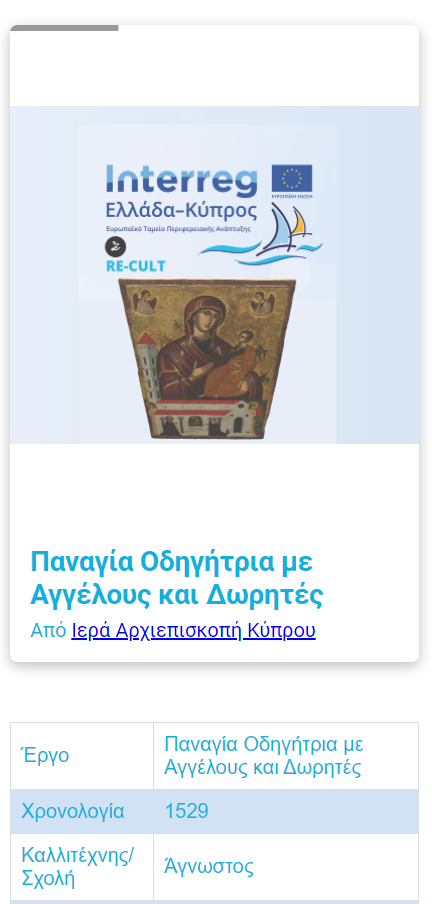 Ψηφιακό φωτογραφικό υλικό χώρων Θρησκευτικού ενδιαφέροντος (300+ σημεία)
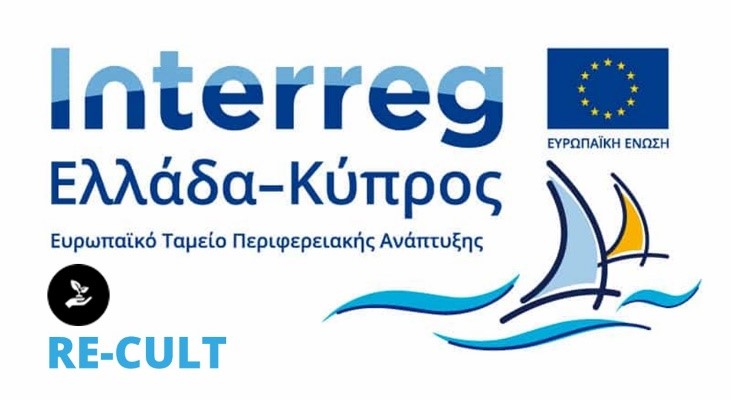 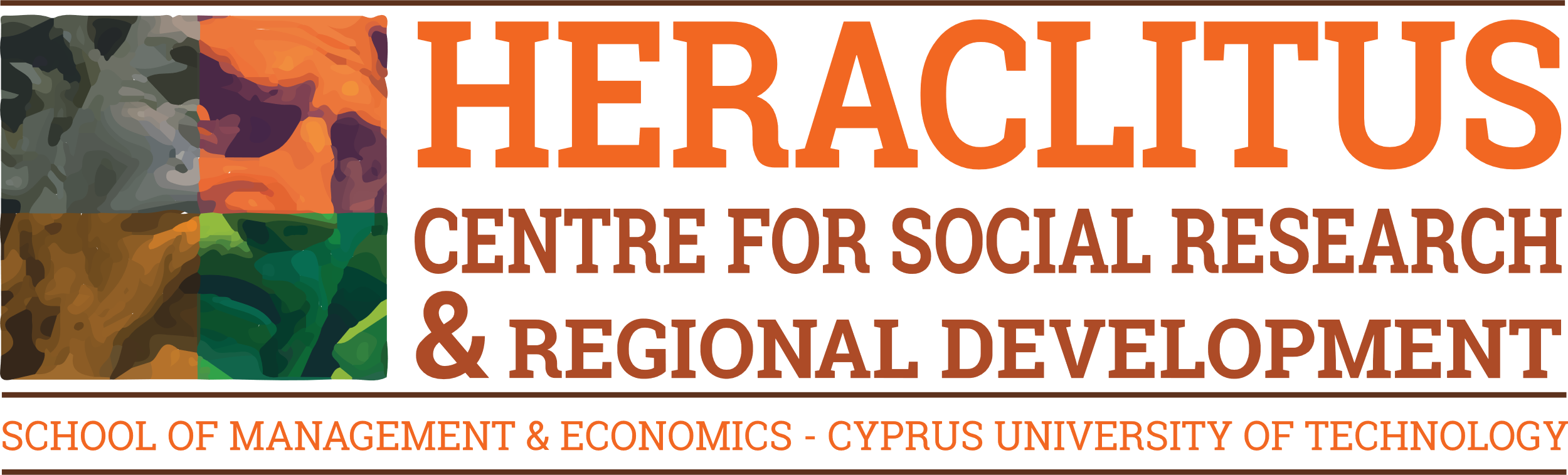 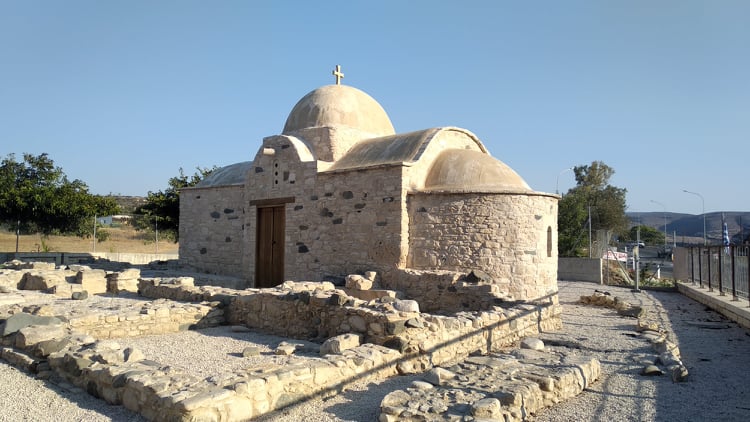 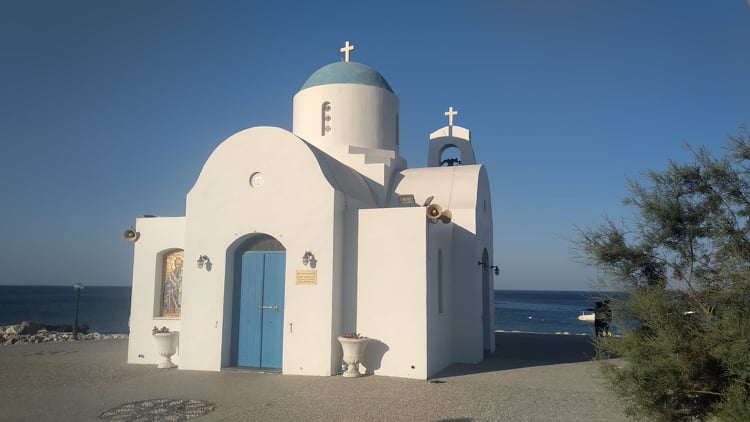 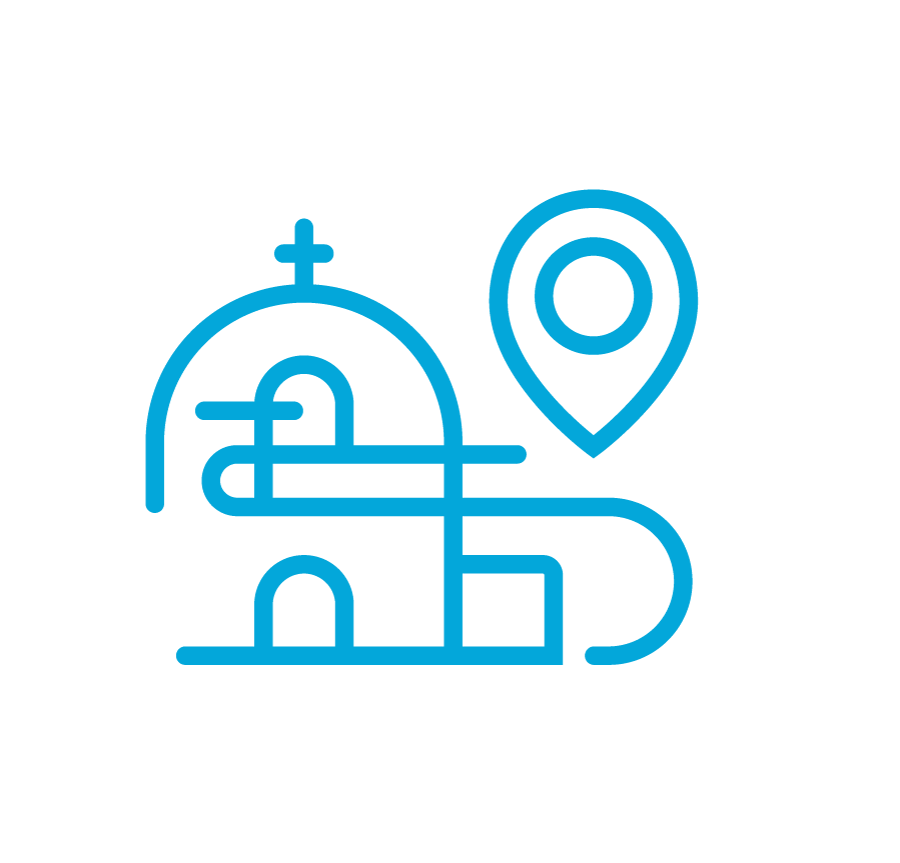 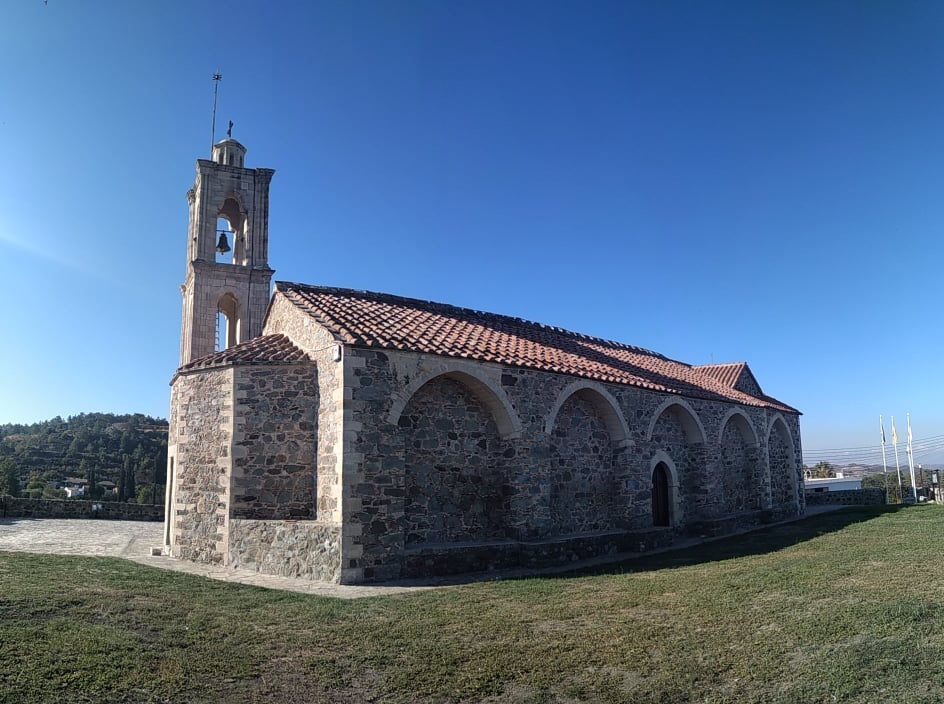 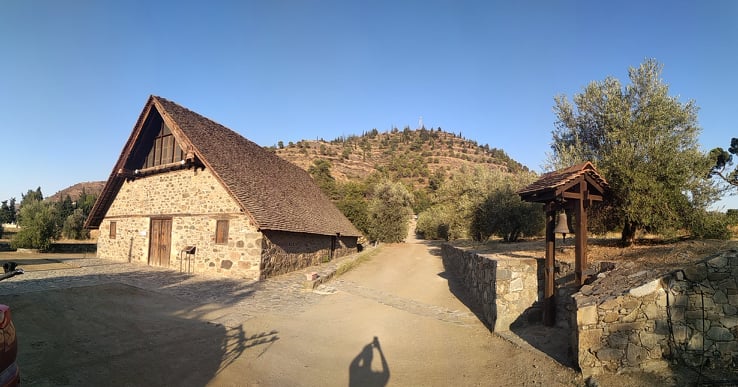 Καταγραφή προσβασιμότητας στους χώρους Θρησκευτικού ενδιαφέροντος (300+ σημεία)
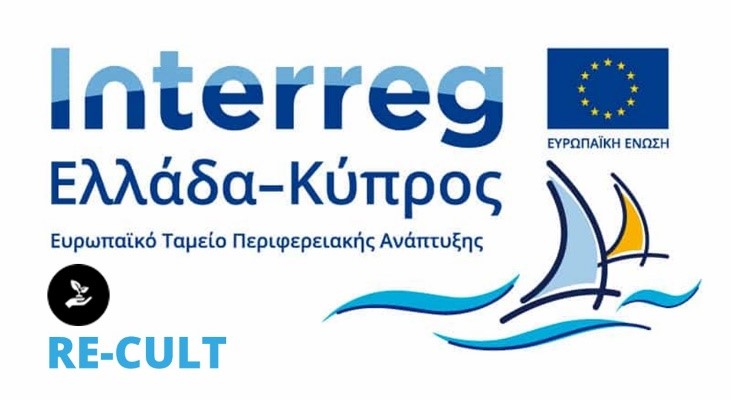 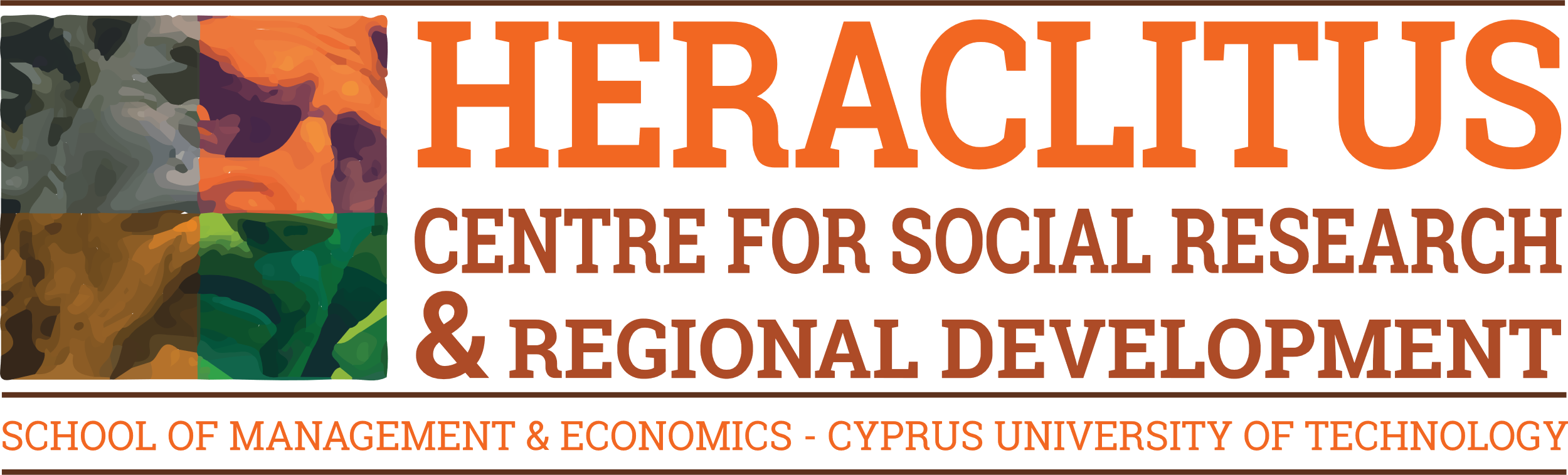 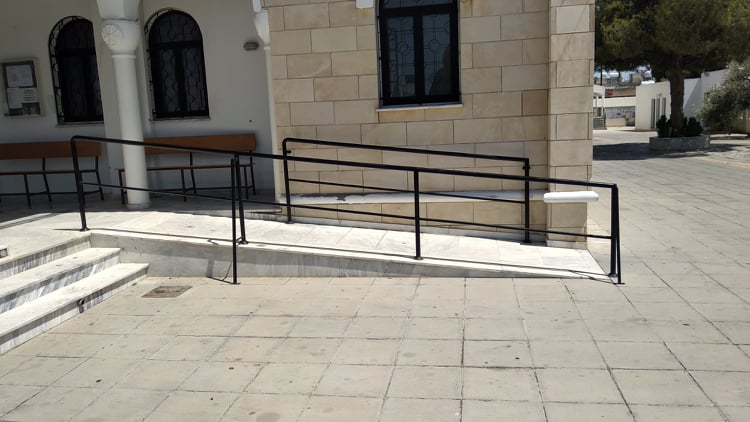 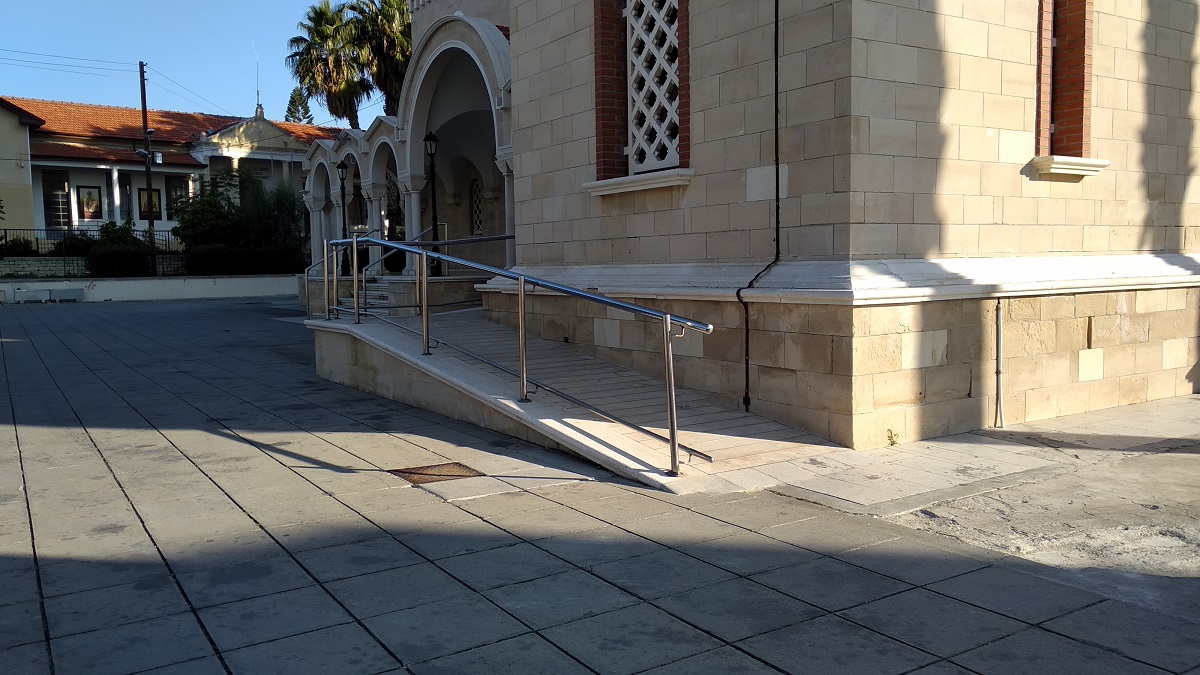 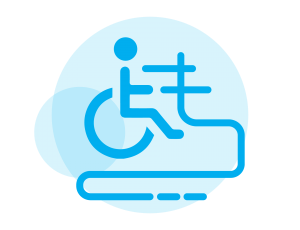 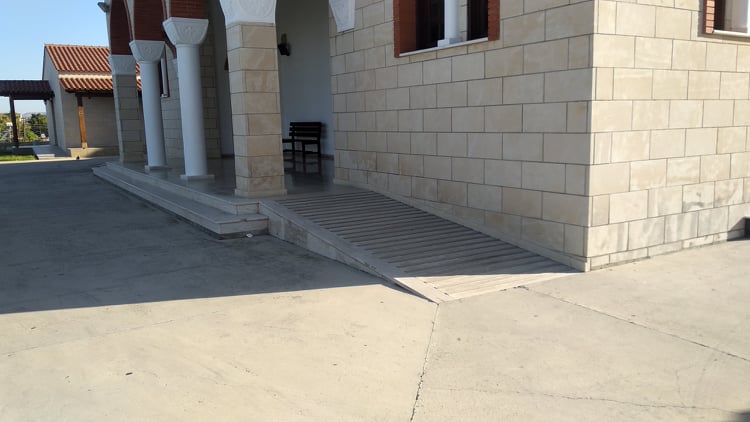 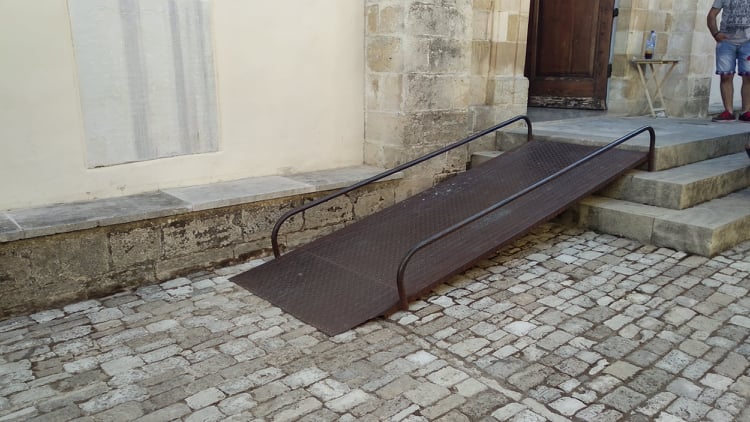 Ενσωμάτωση σε Native εφαρμογή για εναλλακτικές μορφές τουρισμού
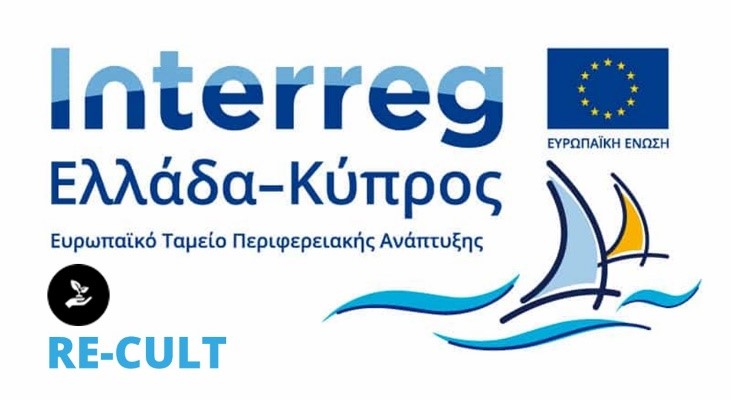 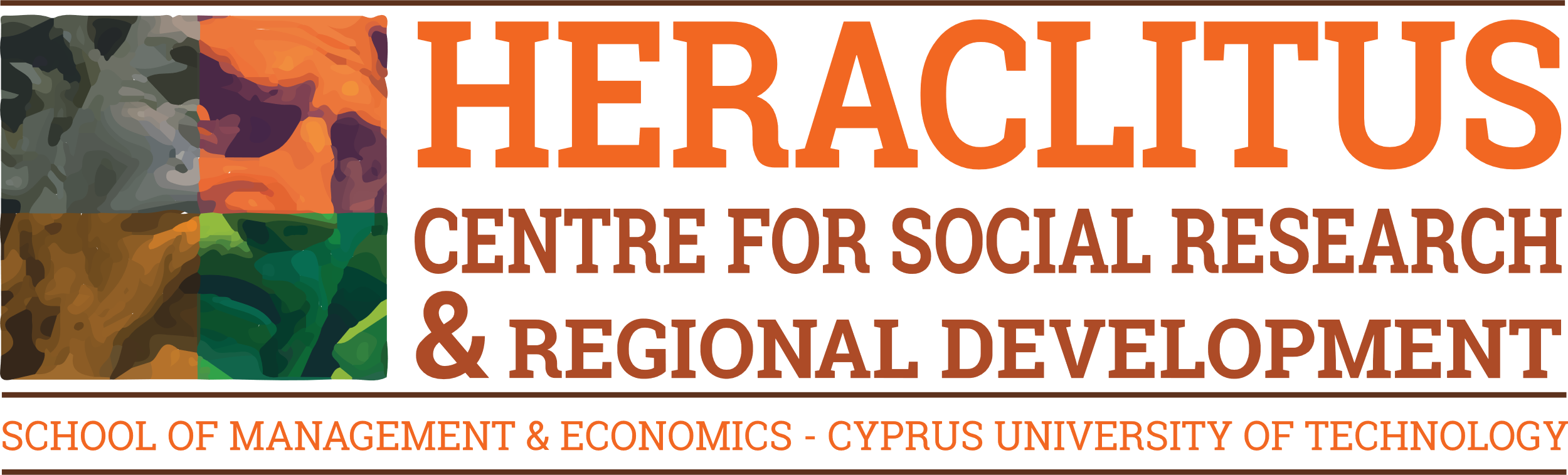 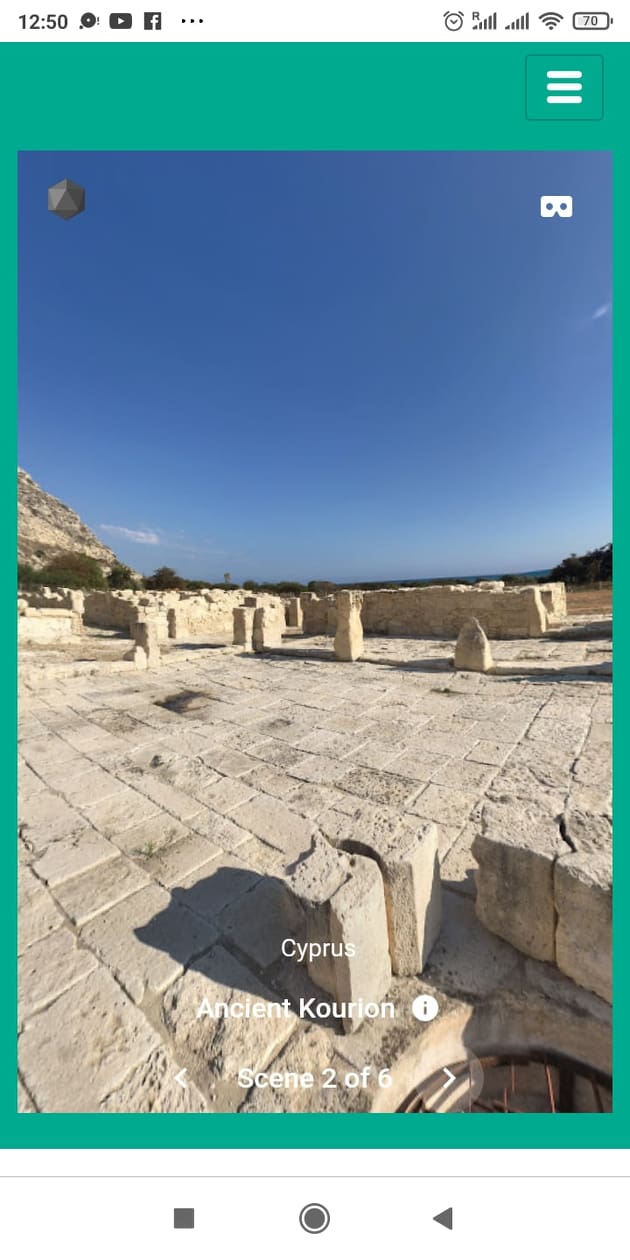 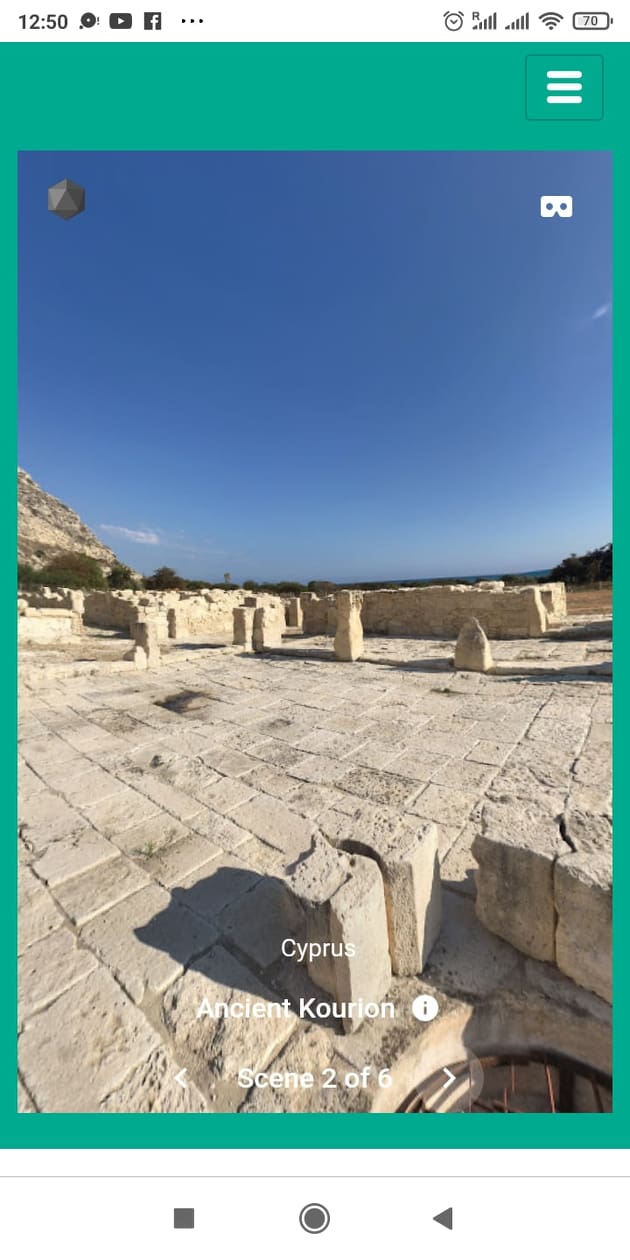 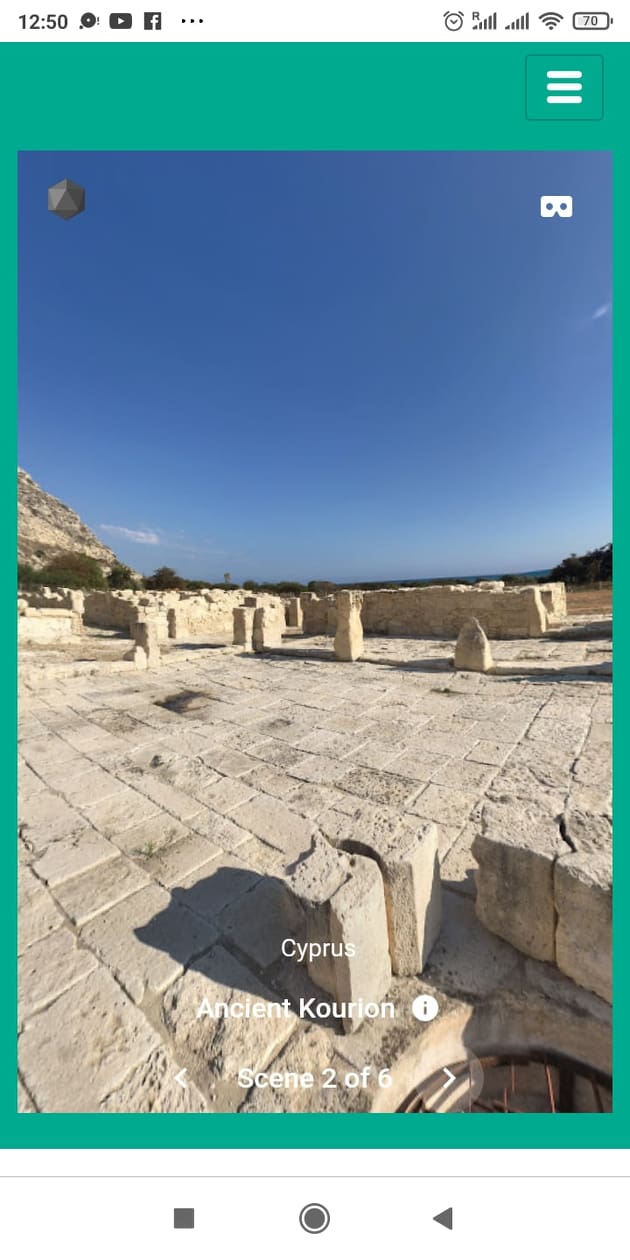 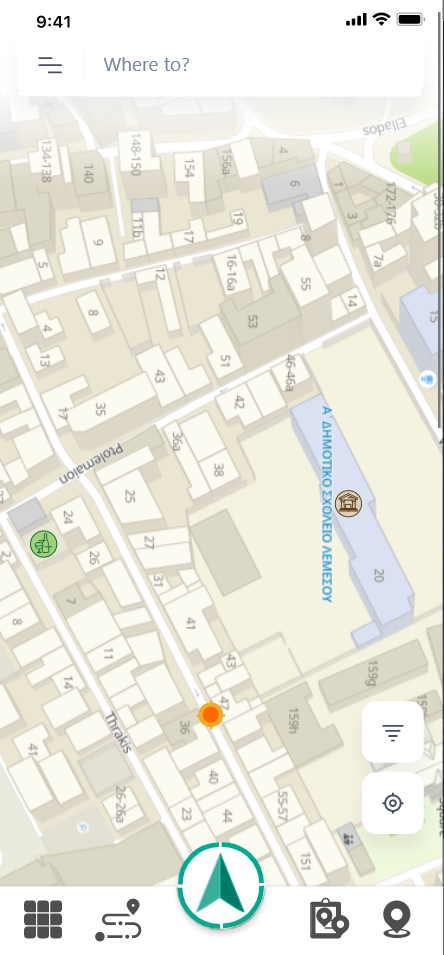 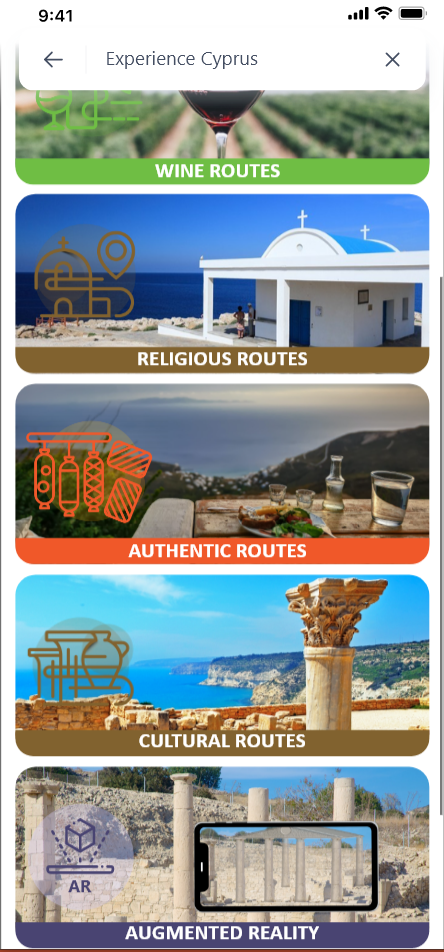 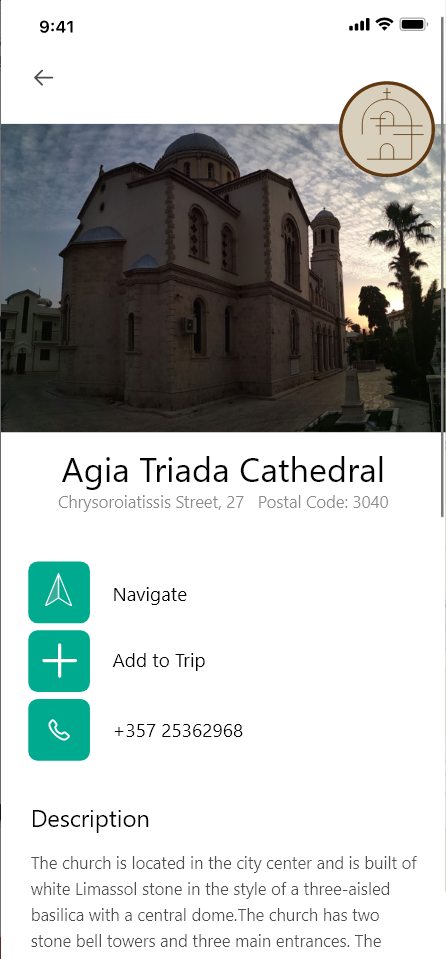 Συνδυασμός με εμπειρίες Αειφόρου Τουρισμού
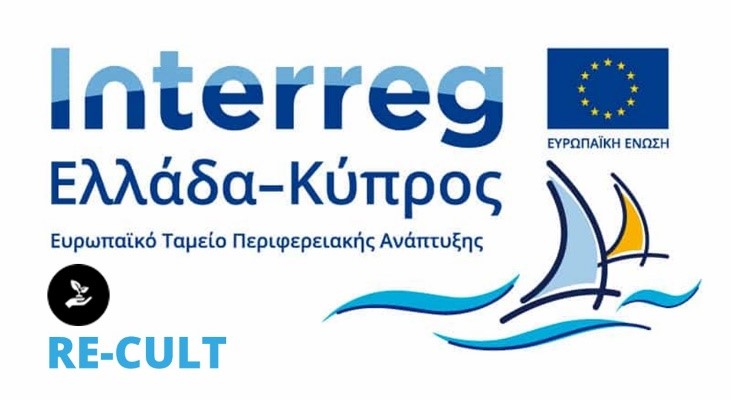 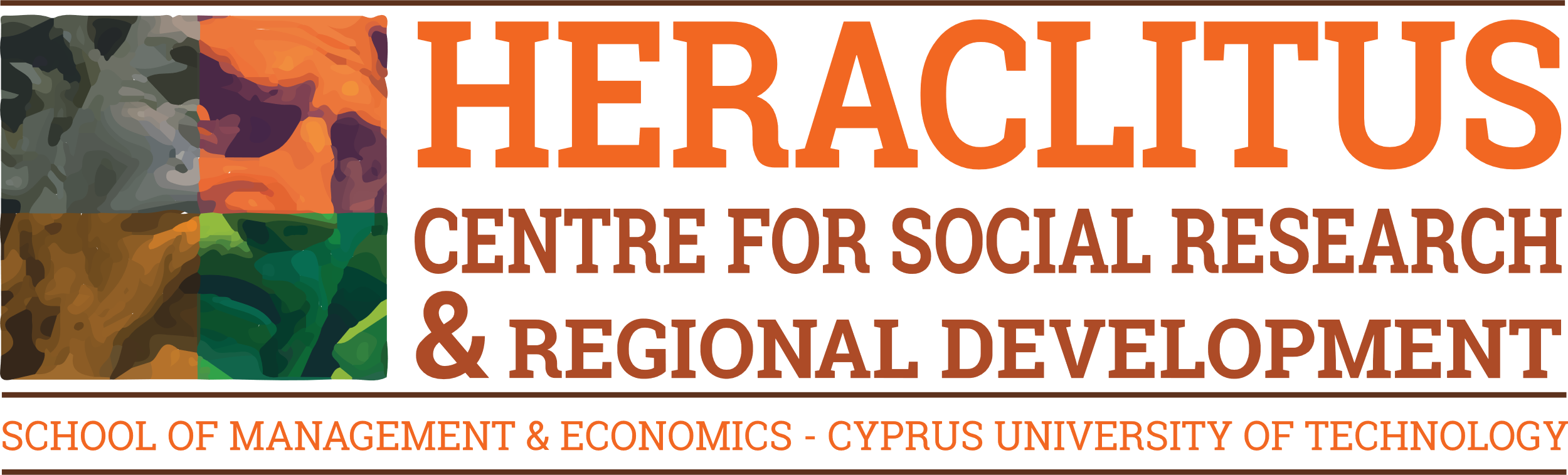 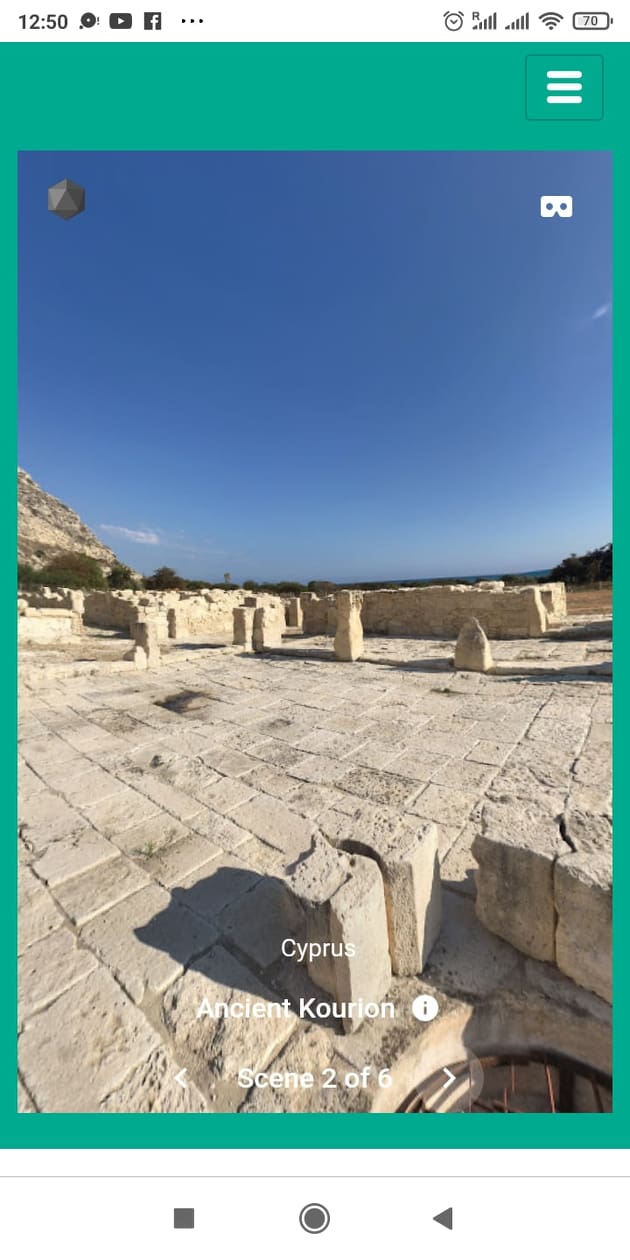 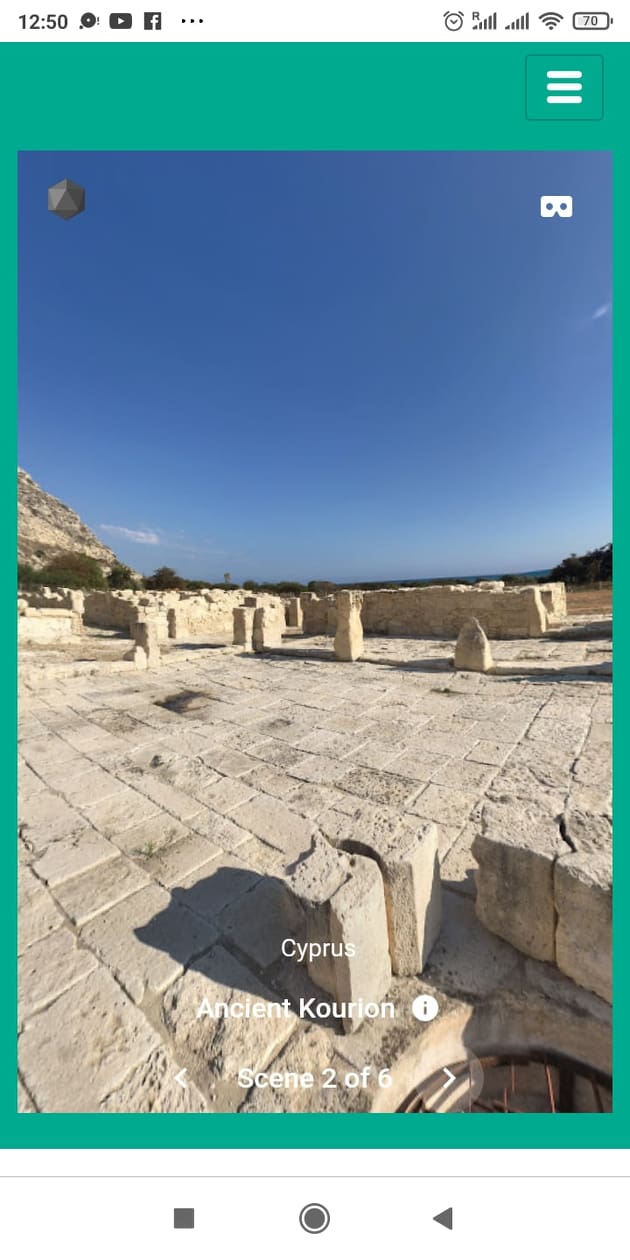 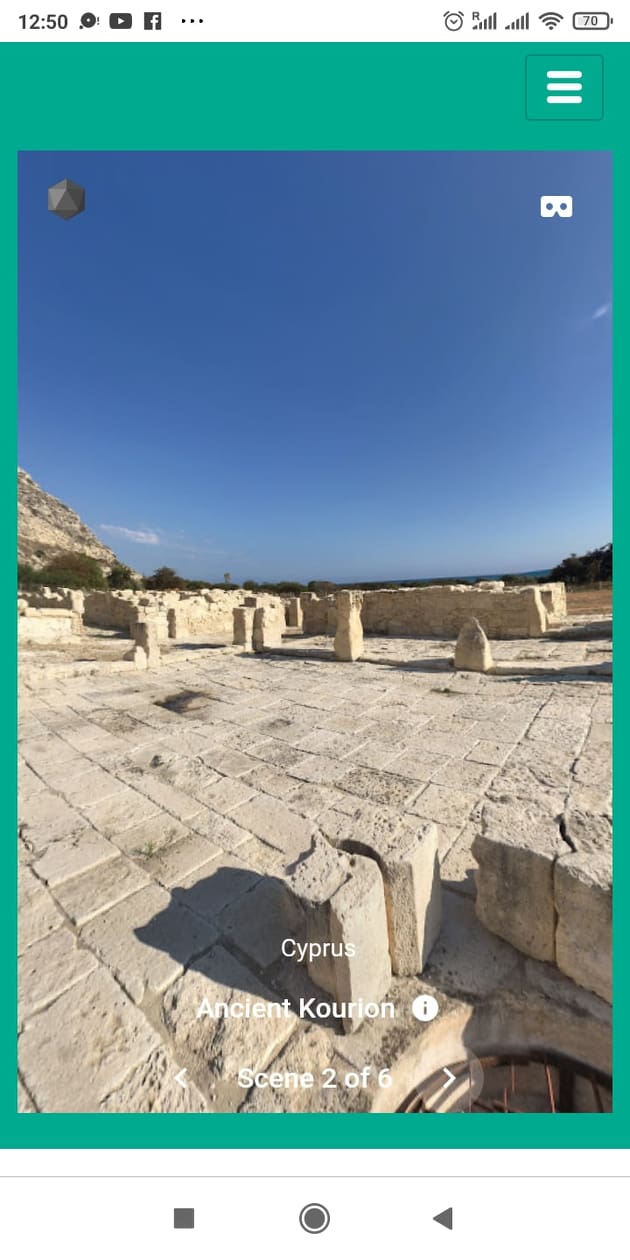 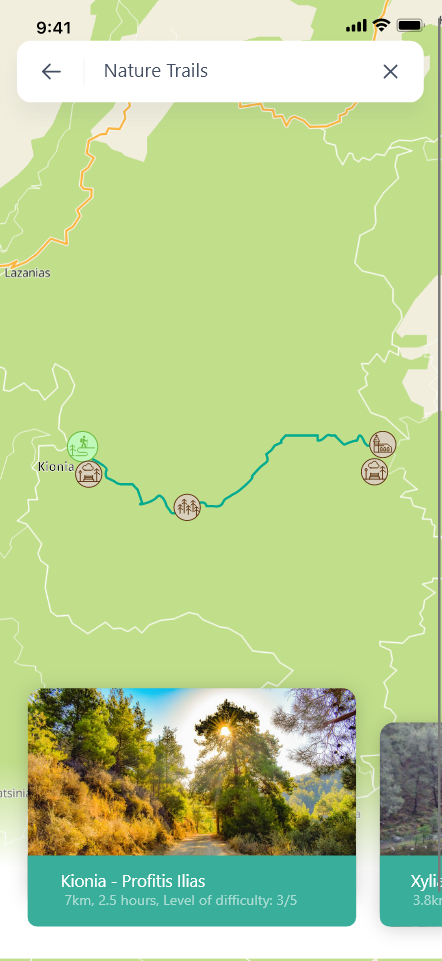 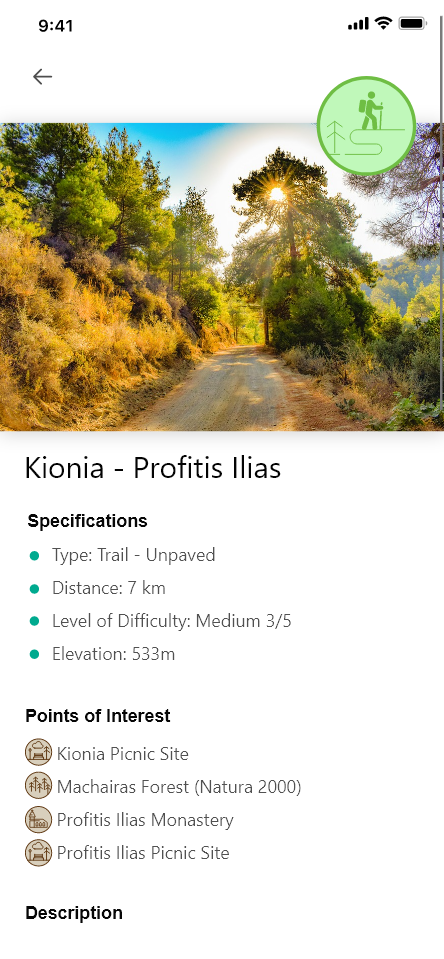 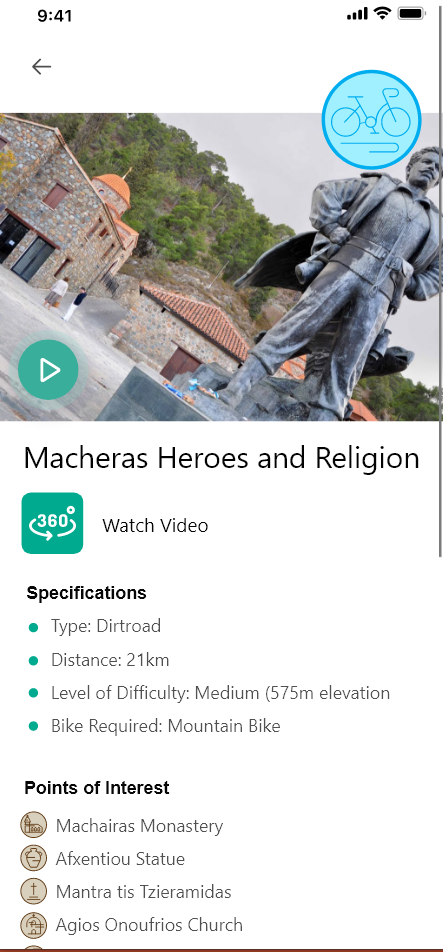 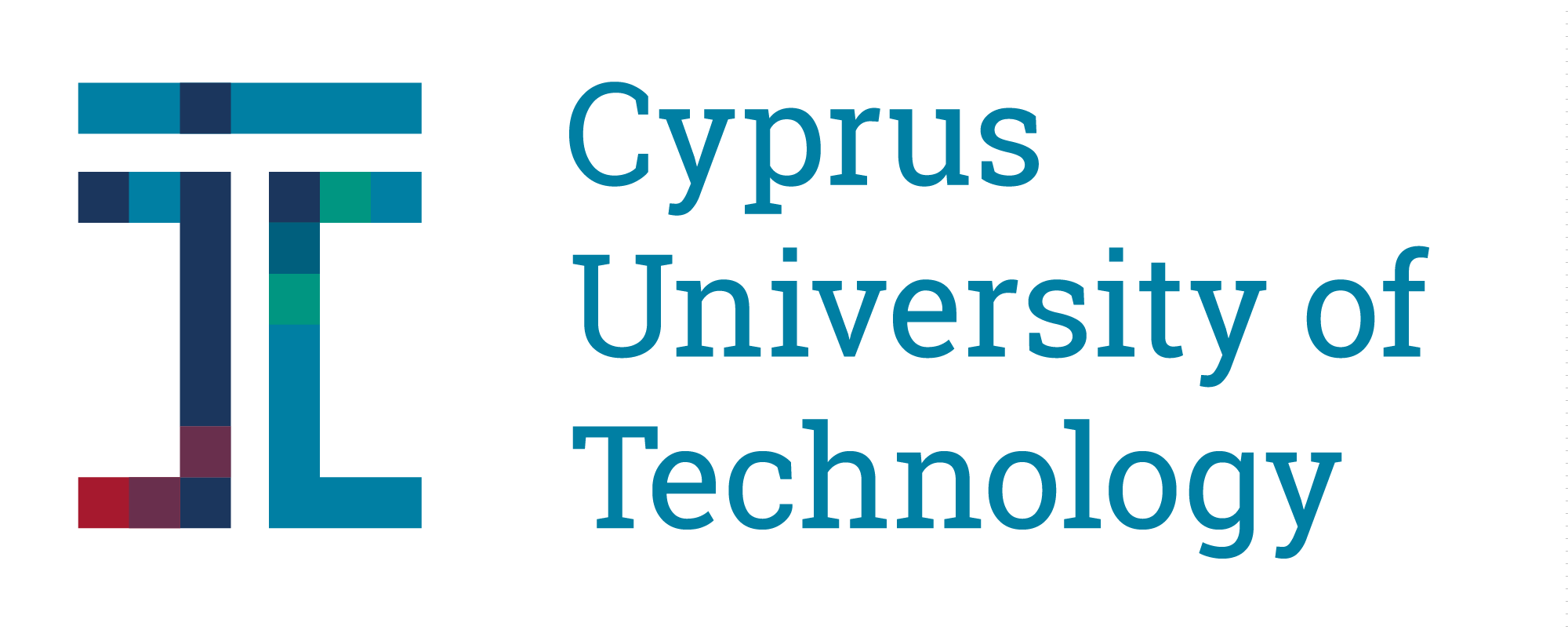 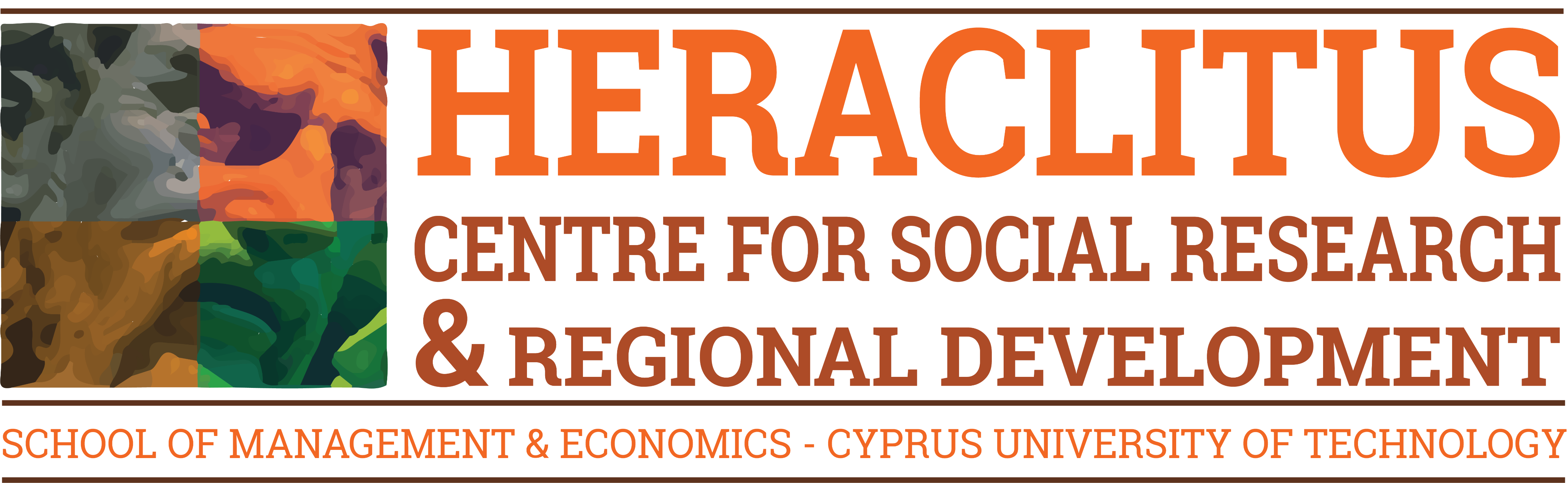 Ευχαριστώ για την προσοχή σας!
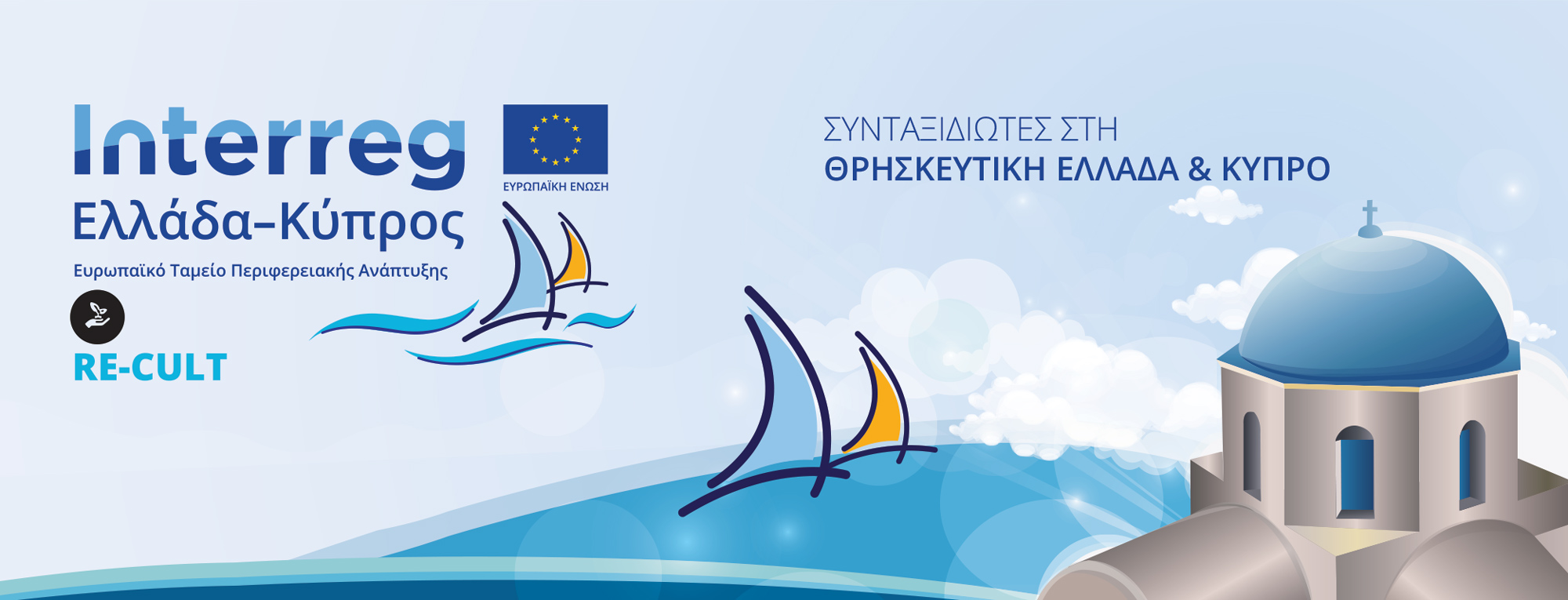